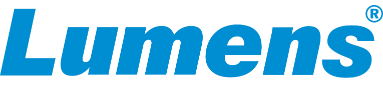 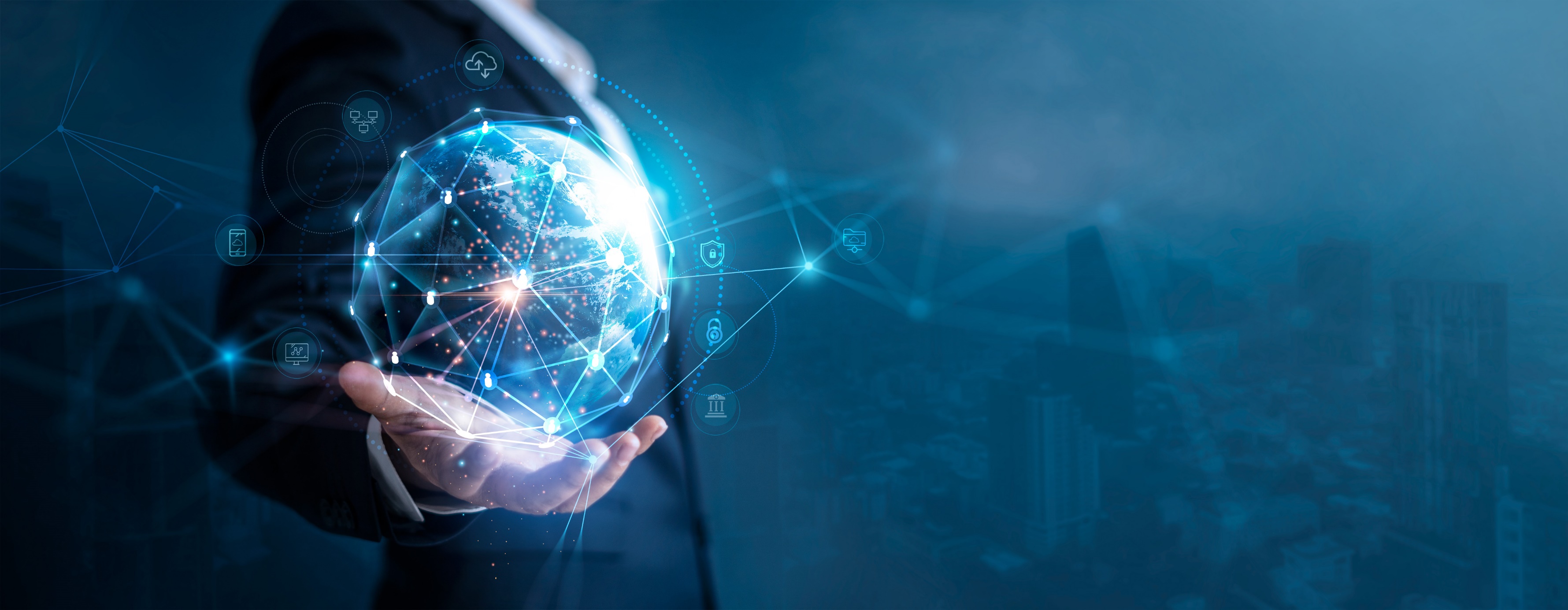 PEGATRON GROUP
Introduction
Product & Solution
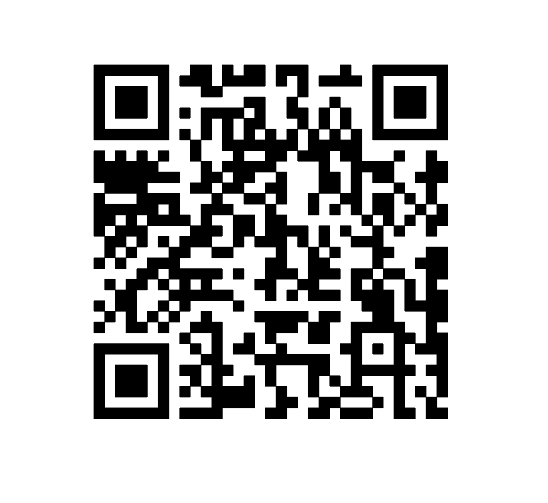 MAY, 2023
Download Brochure
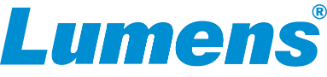 Product Line
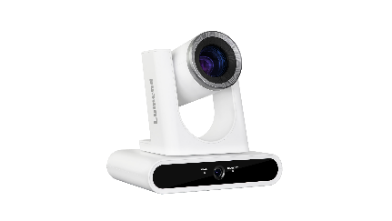 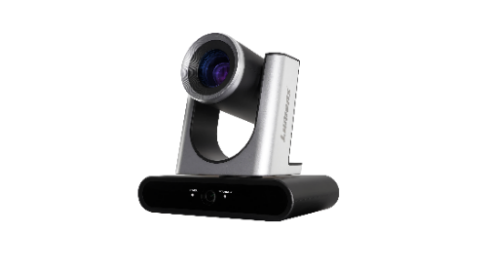 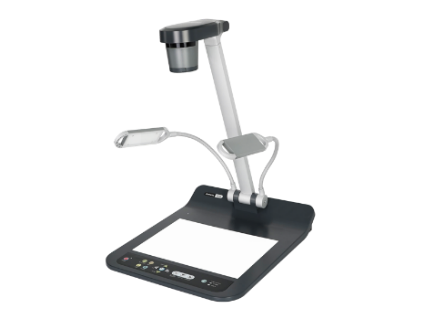 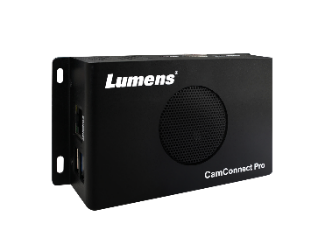 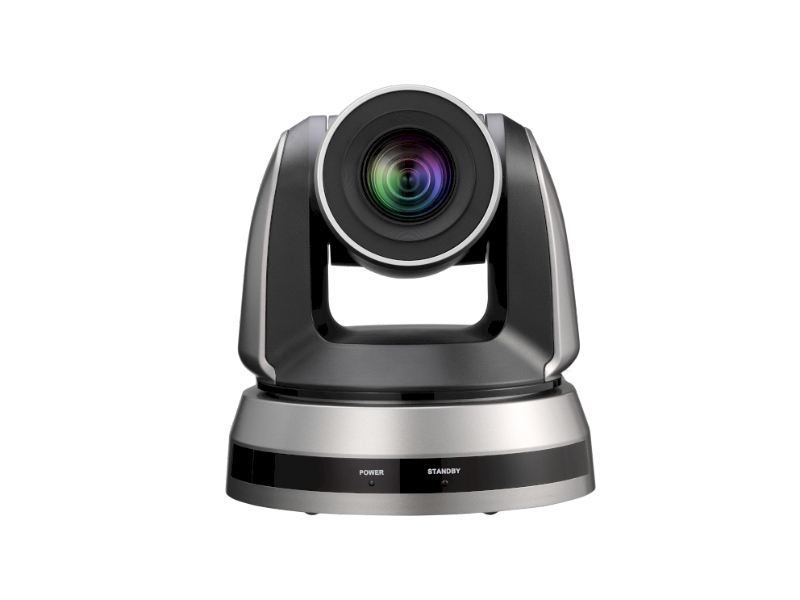 Auto-Tracking 
Camera
Box 
Camera
Document Camera
CamConnect
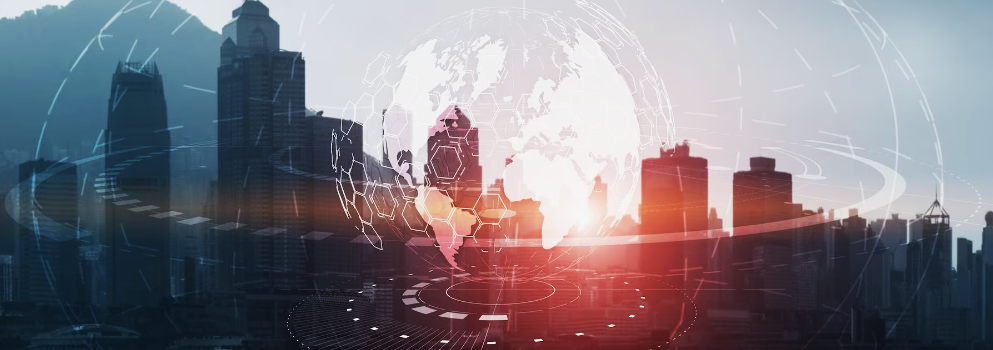 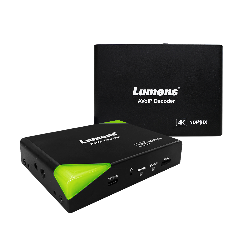 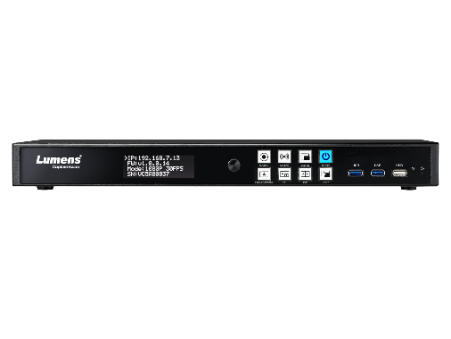 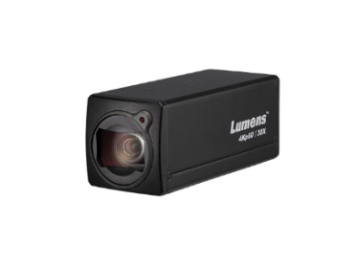 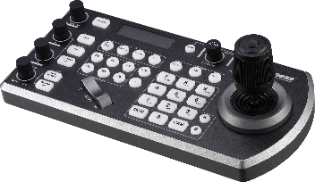 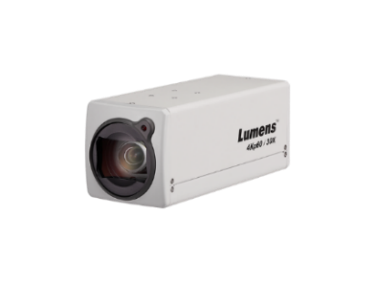 Camera Controller
PTZ  Camera
Media Processor
AV over IP
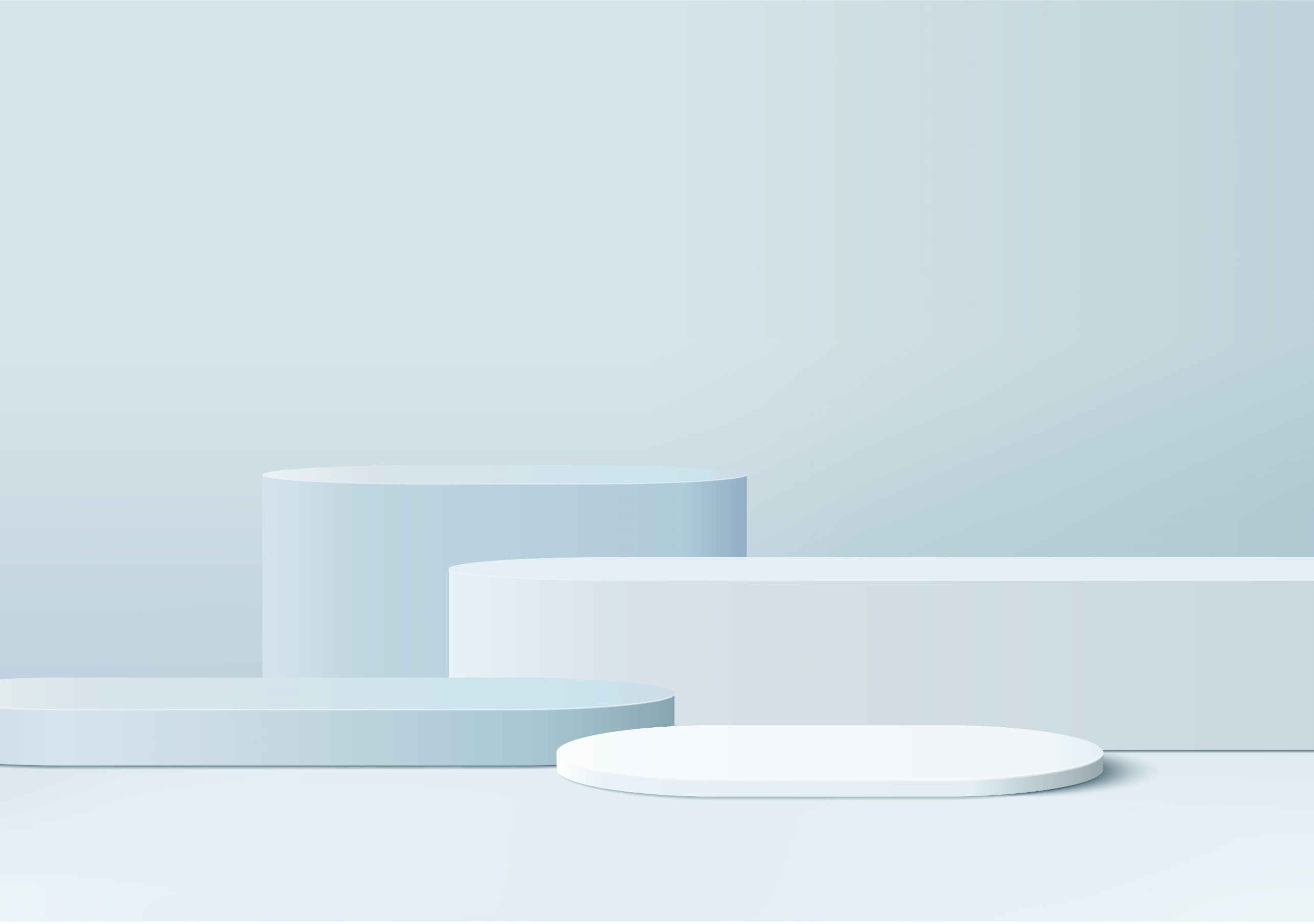 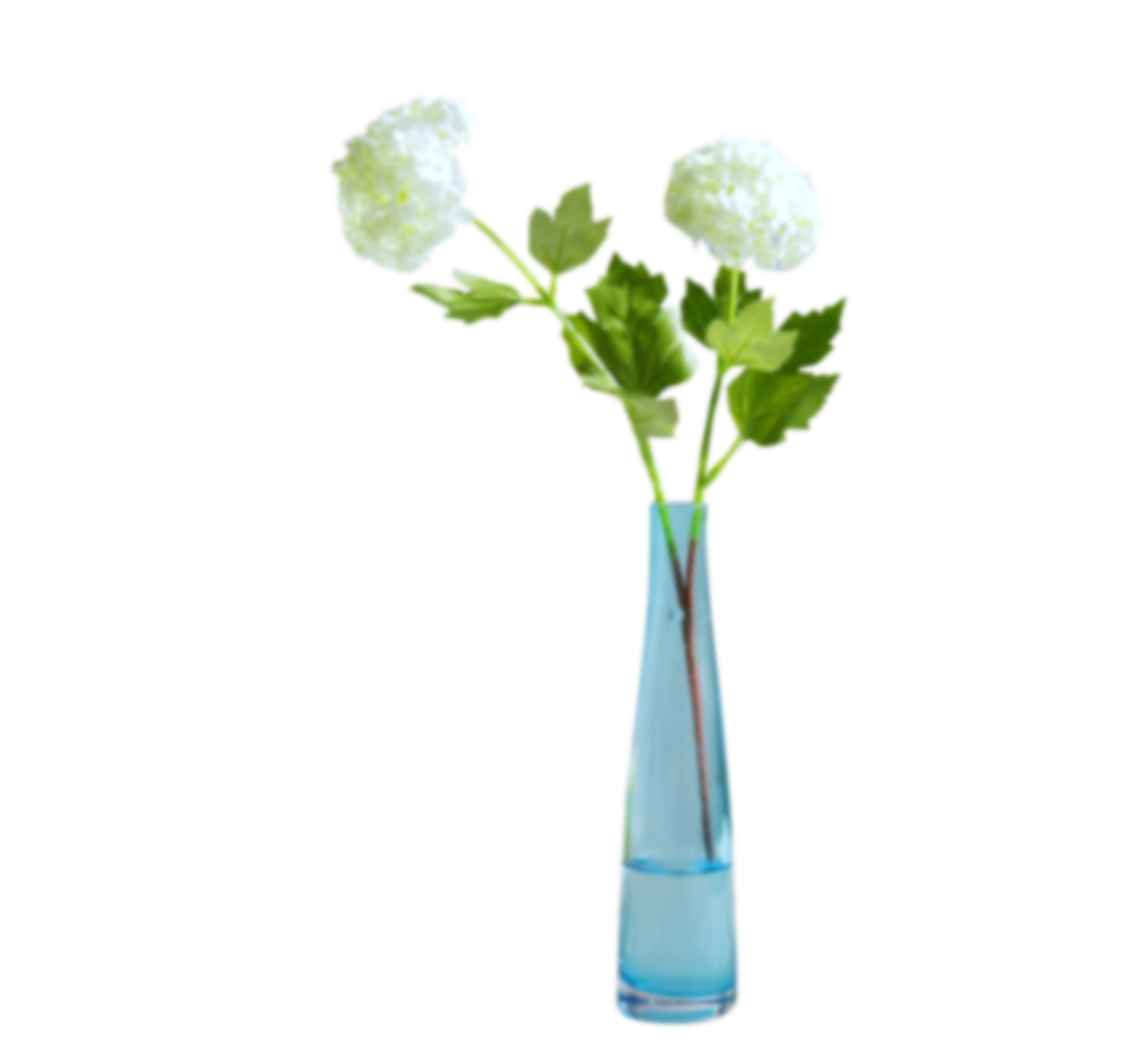 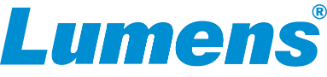 CamConnectTM
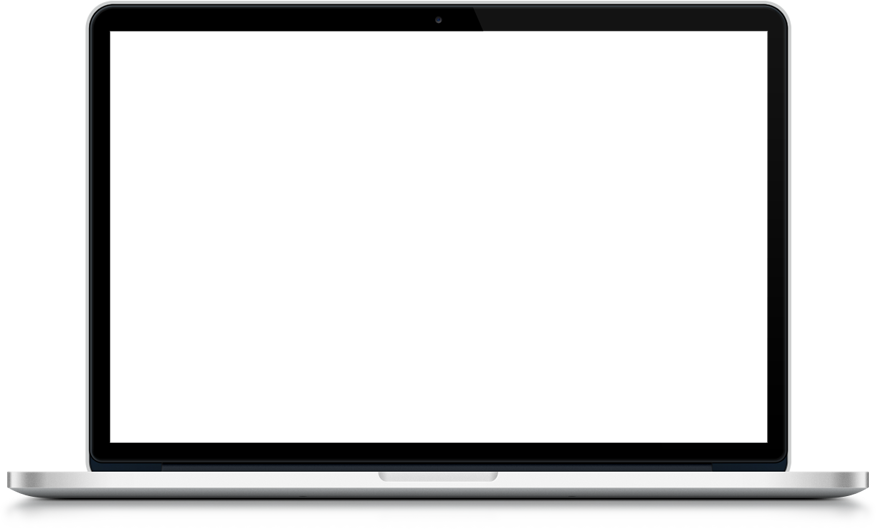 Synchronize your Mics and Cameras
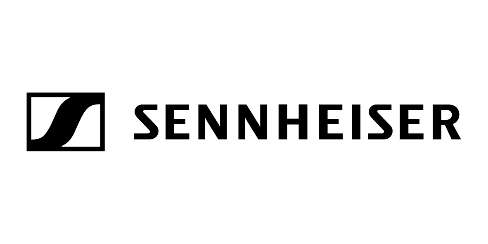 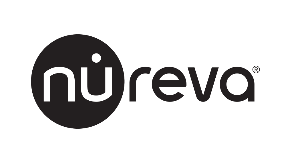 CamConnect Lite is a complimentary software application which integrates Lumens PTZ camera control with a range of microphone array systems.
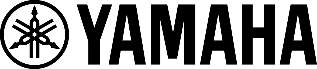 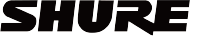 CamConnect Lite
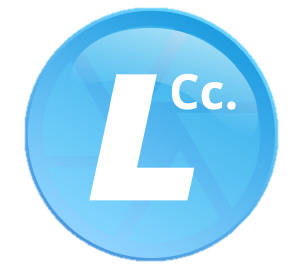 CamConnectTM Pro is new generation technology from Lumens, designed to enhance the UC experience. CamConnectTM Pro dynamically transforms the dial-in experience for remote meeting guests, external conference delegates and students engaged in distance learning.
CamConnect Software
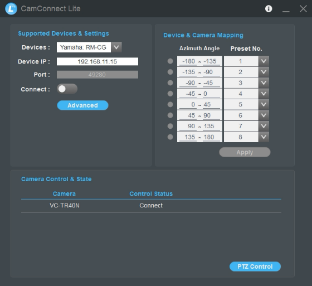 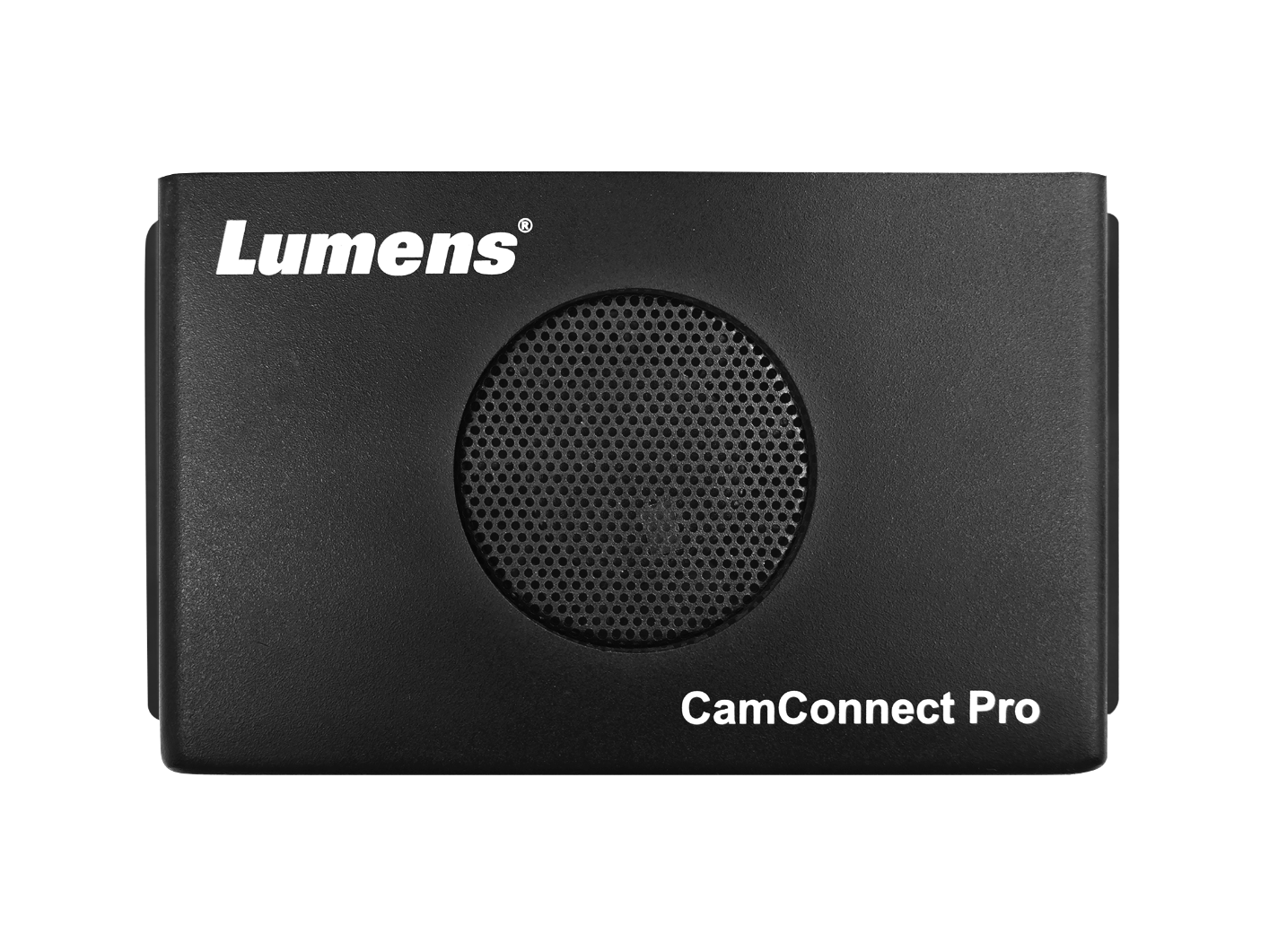 CamConnect Processor
AI-Box1
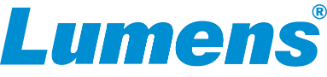 Auto-Tracking Camera
PTZ  Camera
Box Camera
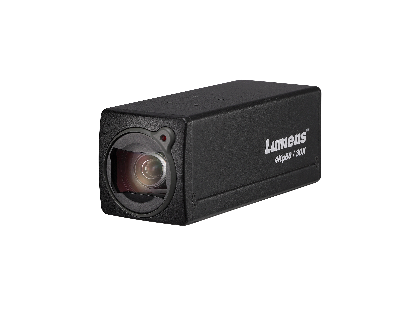 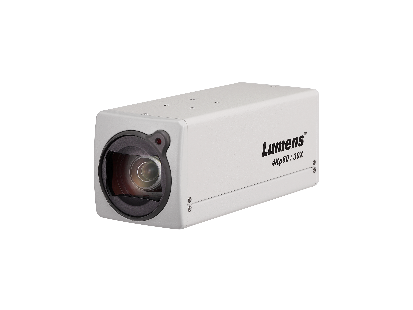 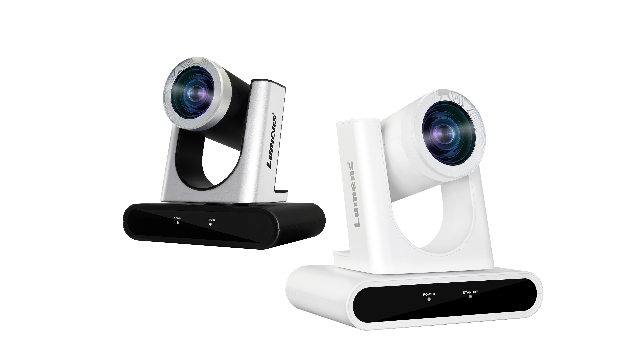 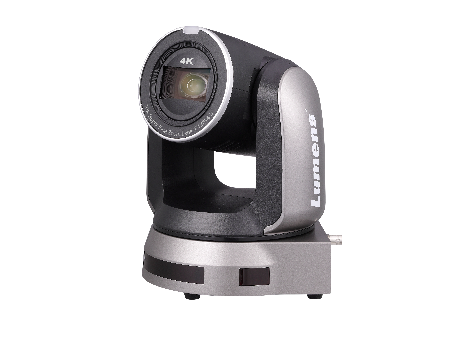 New!
VC-BC701P
VC-TR60
VC-A71P
4Kp60 / 30X / HDMI, IP
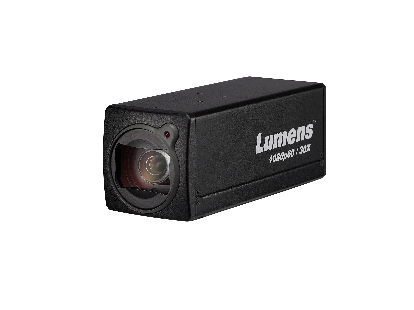 4KP60 / 12X / 3G-SDI, HDMI, IP, USB
4KP60 / 30X / 12G-SDI, HDMI, IP, USB
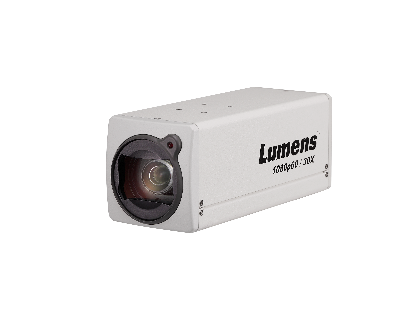 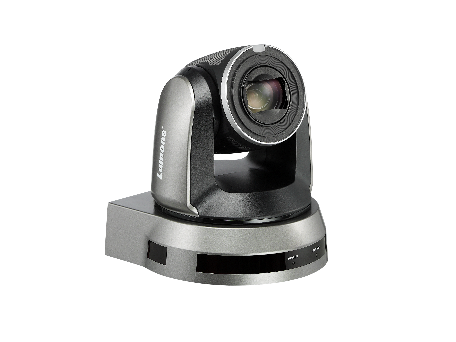 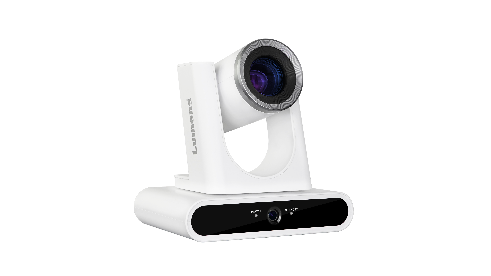 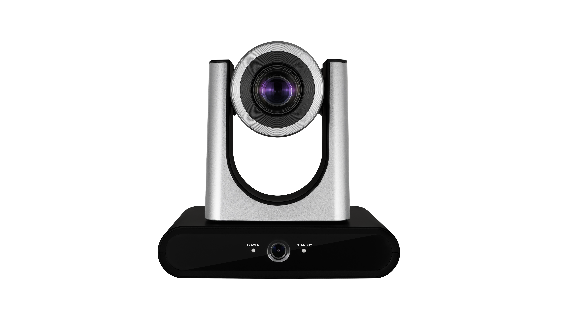 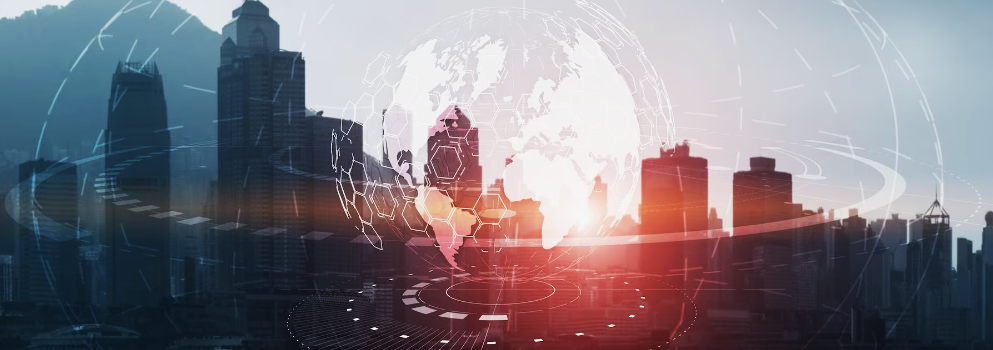 VC-BC601P
VC-TR40
VC-A61P
1080p30 / 30X / 3G-SDI, HDMI, IP
1080P60 / 20X / 3G-SDI, HDMI, IP, USB
4KP30 / 35X / 3G-SDI, HDMI, IP
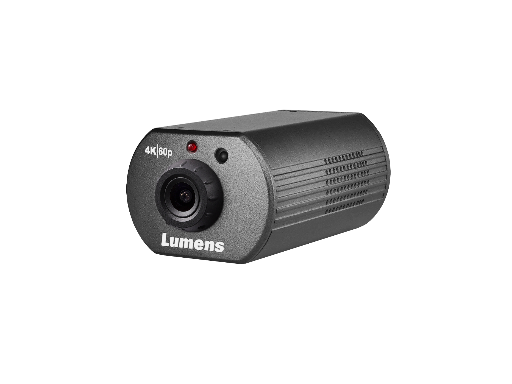 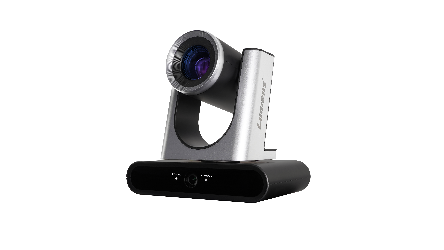 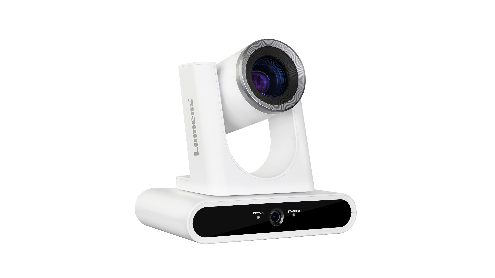 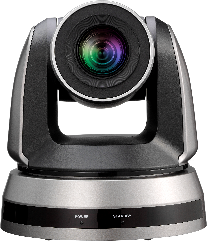 New!
VC-TR30
VC-A51P
VC-BC301P
1080P60 / 12X / HDMI, USB, IP
1080P60 / 20X / 3G-SDI, HDMI, IP
4Kp60 / 12X / USB, HDMI, IP
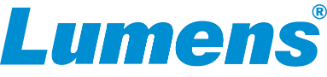 Camera Controller
Document Camera
Media Processor
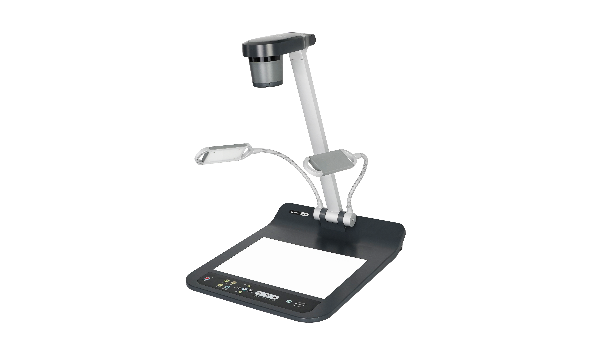 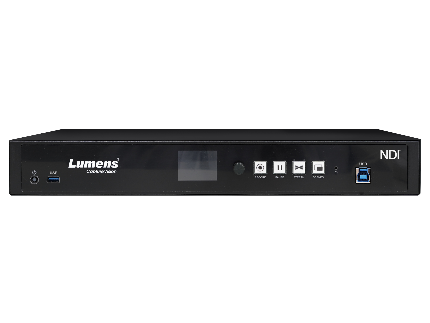 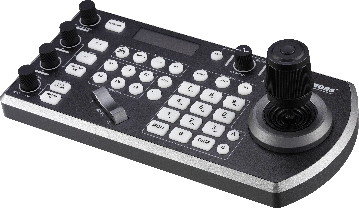 New!
PS753
VS-KB30
LC300
Desktop, 4K / 300x / HDMI, USB, VGA, IP
IP Camera Controller with Joystick
4-CH / 4K Recording & Streaming / HDMI, SDI, IP, XLR Inputs
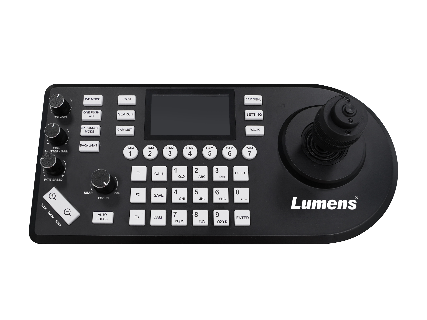 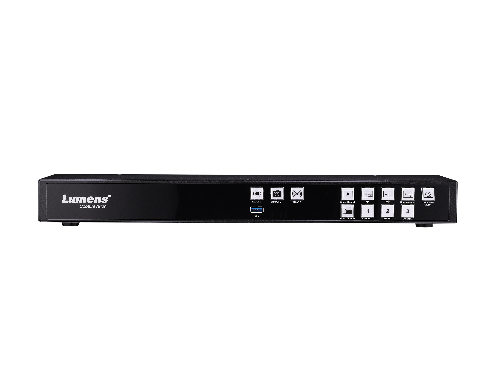 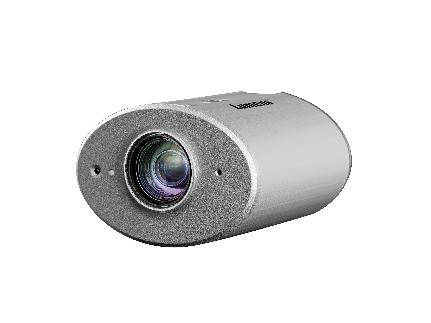 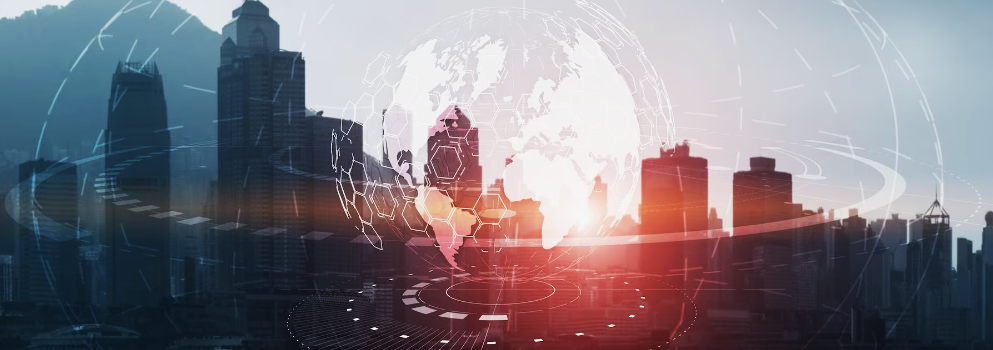 CL511
VS-KB21
LC200
Ceiling, 4K / 300x / HDMI, USB, VGA, IP
IP, NDI Camera Controller with Joystick / Preview screen
4-CH / HD Recording & Streaming / HDMI, IP Inputs
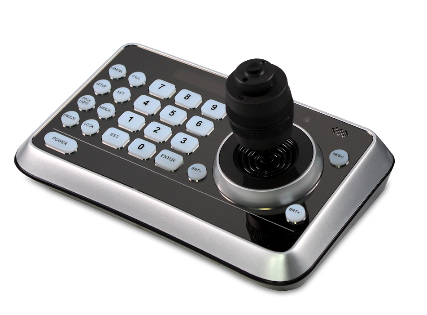 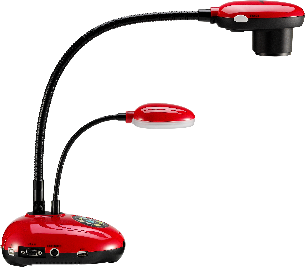 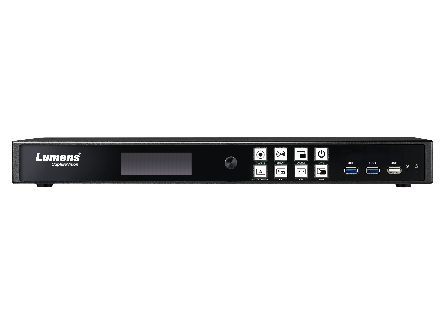 DC193
VS-K20
LC100
Portable, 1080P / 10x / HDMI, USB
RS-232 & RS-422 Camera Controller with Joystick
2-CH / HD Recording & Streaming / HDMI, SDI, IP, XLR Inputs
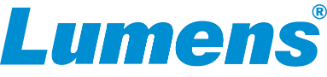 AV over IP
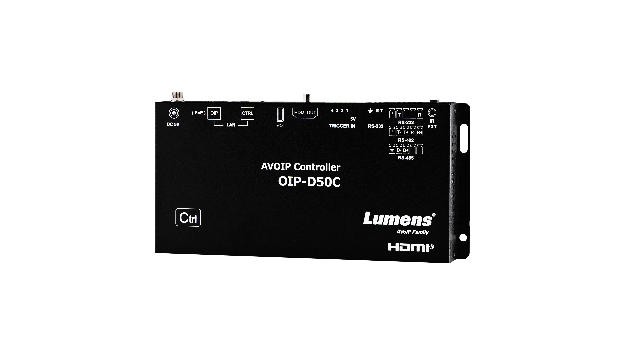 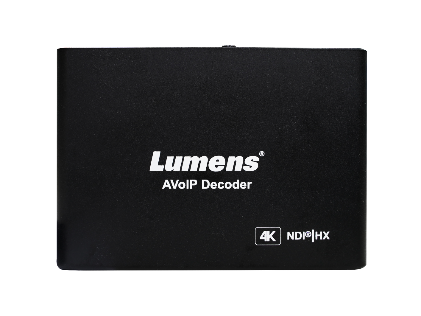 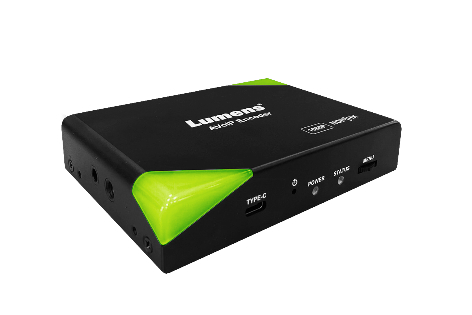 New!
New!
OIP-D50C
OIP-N60D
OIP-N40E
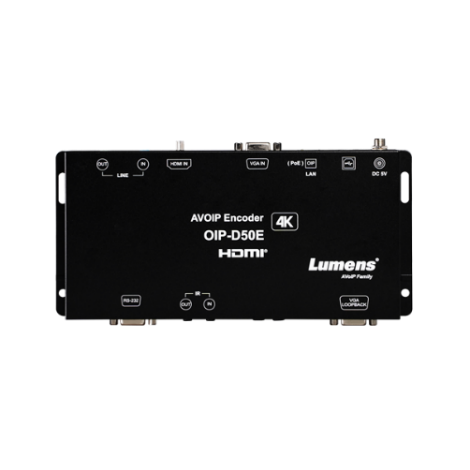 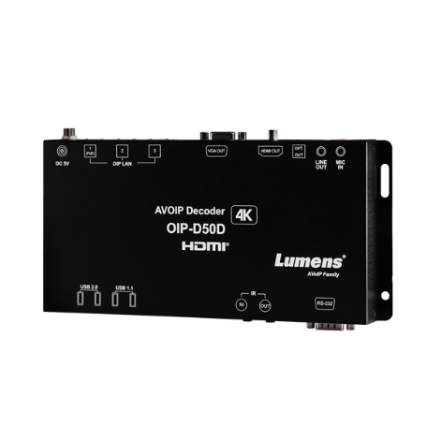 4K60 Decoder
NDI 1080p60 Encoder
Controller
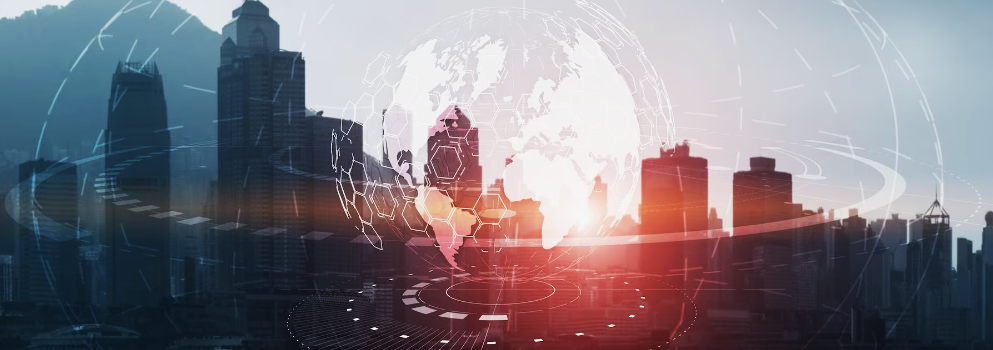 OIP-D50D
OIP-D50E
1G 4K30  Decoder
1G 4K30  Encoder
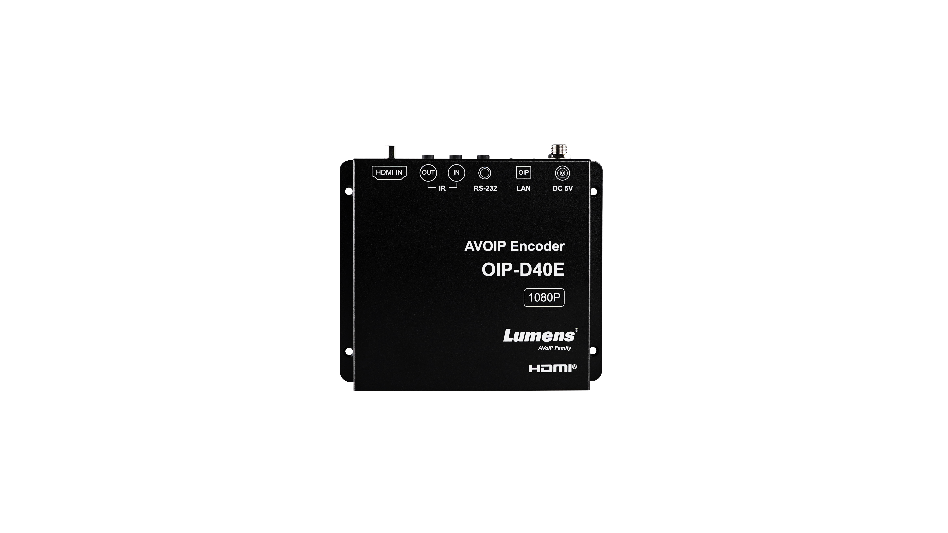 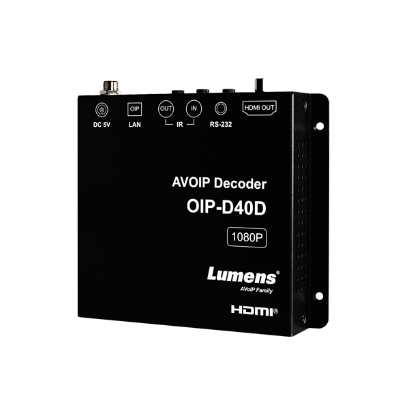 OIP-D40E
OIP-D40D
1G 1080p60 Decoder
1G 1080p60 Encoder
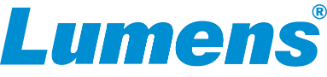 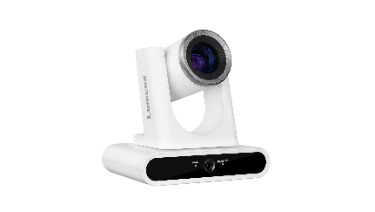 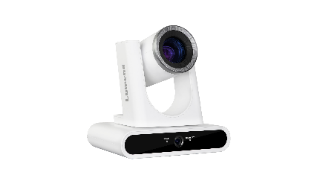 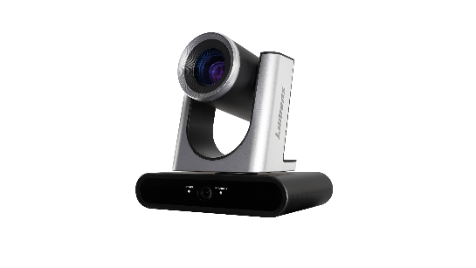 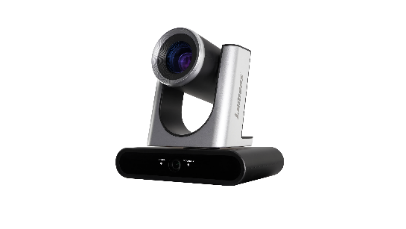 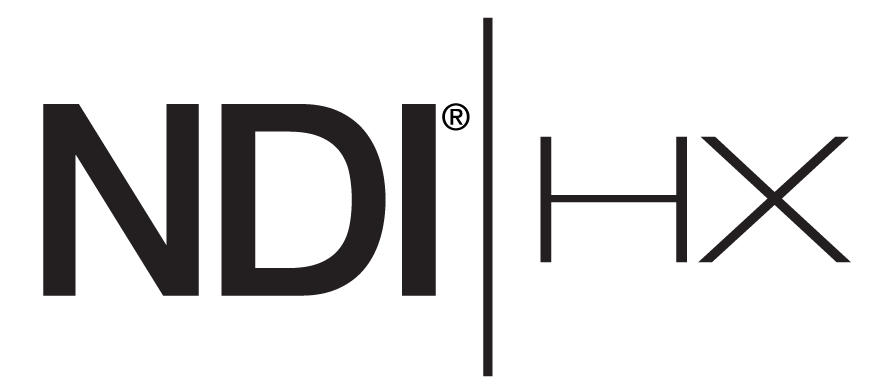 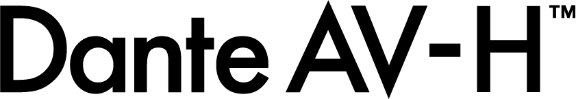 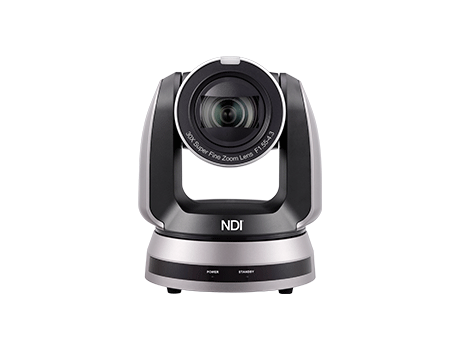 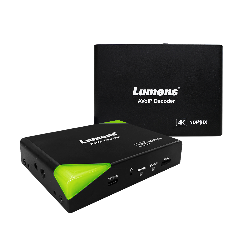 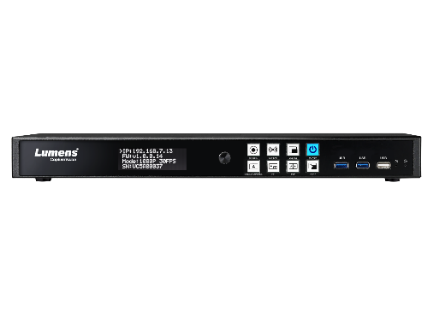 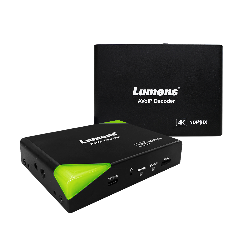 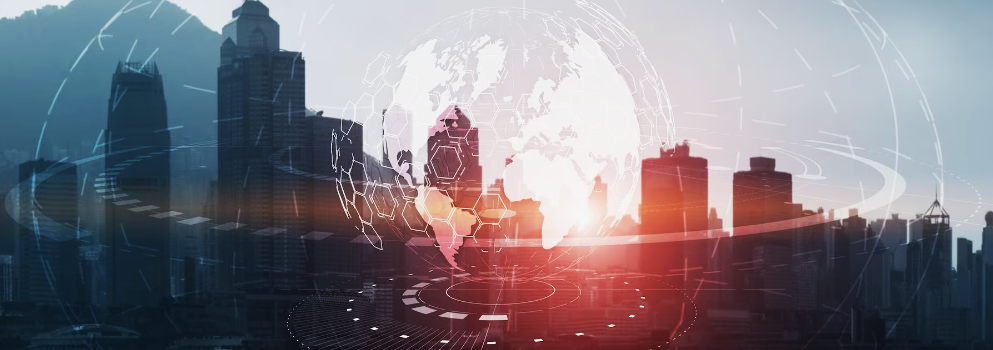 Auto-Tracking Camera
AV over IP
Media Processor
PTZ  Camera
AV over IP
New!
OIP-N60D Dante AV-H
4K60 Decoder
New!
VC-TR61N
4KP60 / 25X / 3G-SDI, HDMI, IP, USB
VC-A71P-HN
4KP60 / 30X / 12G-SDI, HDMI, NDI|HX3, NDI|HB, USB
LC300
4-CH / 4K Recording & Streaming /HDMI,3G-SDI,IP,XLR Inputs
OIP-N60D
4K60 Decoder
New!
VC-TR40N
1080P60 / 20X / HDMI, SDI, USB, IP
LC300S
4-CH / 4K Recording & Streaming /HDMI, 12G-SDI, 3G-SDI, IP, XLR Inputs
OIP-N40E
1080p Encoder
VC-A71SN
4KP60 / 30X / 12G-SDI, HDMI, NDI|HX3, USB
Auto-Tracking 
Camera
VC-A51PN
1080P60 / 20X / 3G-SDI, HDMI, NDI|HX, USB
LC100N
2-CH / HD Recording & Streaming / HDMI, SDI, IP, XLR Inputs
VC-TR60 Dante AV-H
4KP60 / 12X / 3G-SDI, HDMI, IP, USB
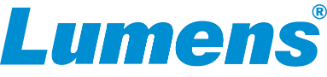 Software for Management Tool
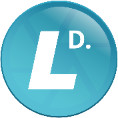 Deployment Tool 2.0
(2023-July)
Manage multiple media processors and IP cameras over your network.
Enable the Stream Deck to control various cameras and processors.
Allows users to control multiple Lumens IP cameras while using OBS broadcasting software.
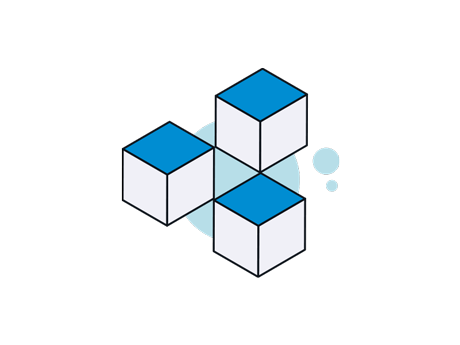 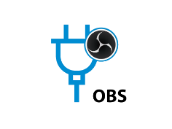 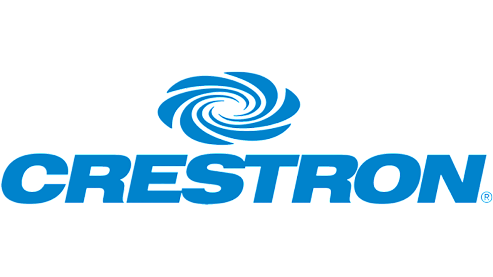 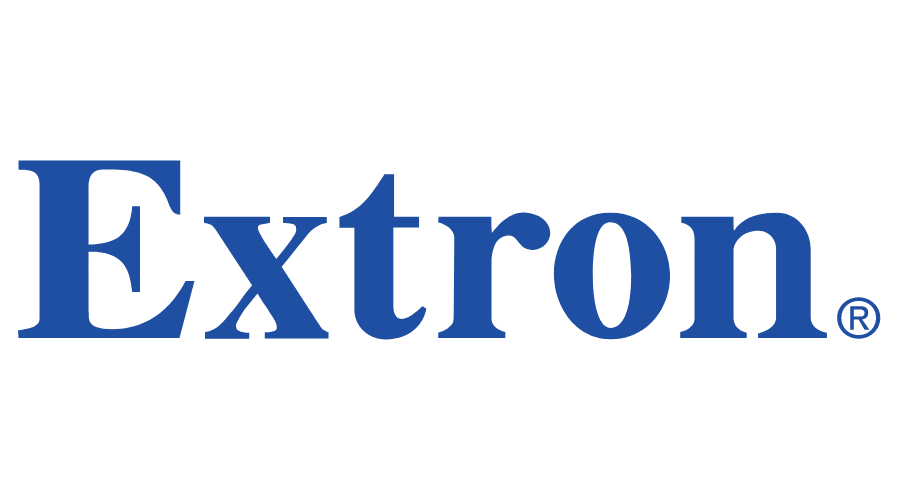 Companion module
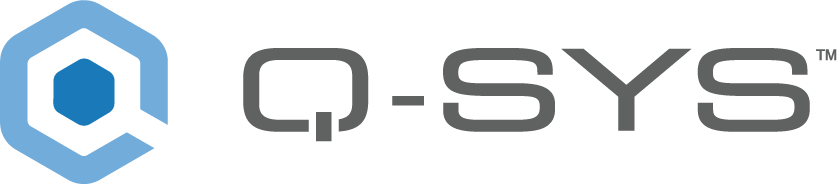 OBS Plug-in and Dockable Controller
Crestron Software Module Driver
Extron Software Module Driver
Q-SYS Plug-in
Let Crestron controller integrators can quickly integrate Lumens media processor and cameras.
Let Extron controller integrators can quickly integrate Lumens cameras.
Let Q-SYS integrators can quickly integrate Lumens media processor and cameras.
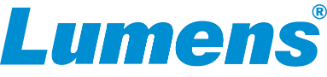 Software for Camera Setting
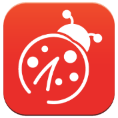 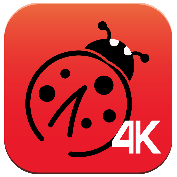 Camera
Document Camera
Ladibug 3.0 
Win / Mac / Chrome OS
Ladibug 4K
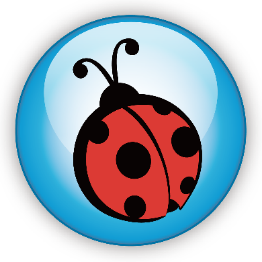 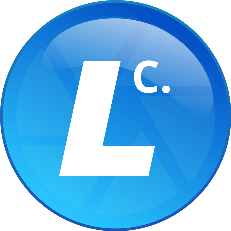 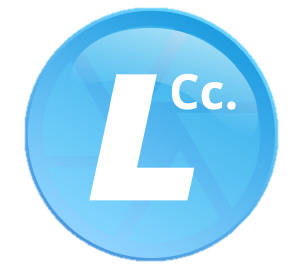 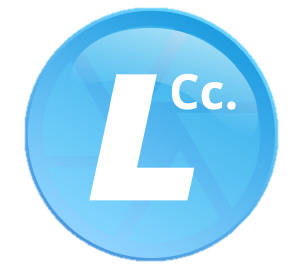 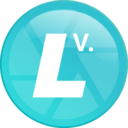 Ladibug 3.5
Camera Controller
(2023-July)
CamConnect Lite
CamConnect Lite+
(2023-December)
Virtual Camera 2.0
(2023-July)
CamConnect Lite is a voice-activated tracking software which integrates Lumens PTZ camera control with a range of microphone array systems.
Free software that helps the camera operator to monitor and control the multiple cameras through IP and USB.
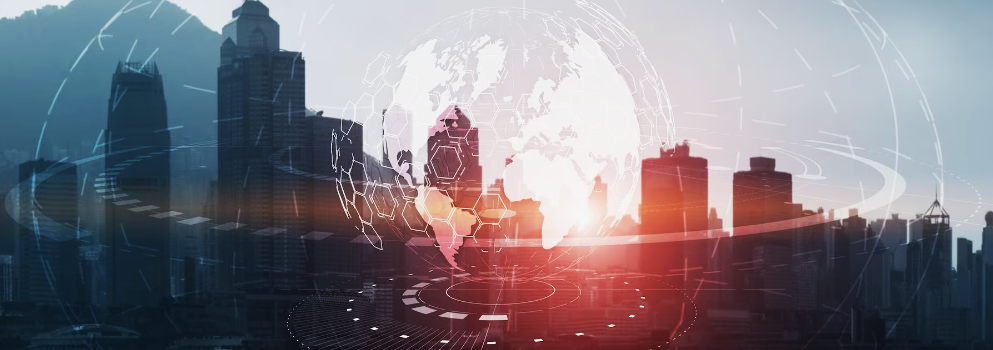 Software for document camera, users can capture images or videos of documents or 3D objects and project them onto a screen or display in real-time. The software also provides various features such as annotation tools, image and video recording...etc.
Lumens virtual camera software allows users to connect a Lumens IP camera to the host computer using Ethernet. Just attach a Lumens IP camera to the LAN using a standard network cable and it’s now ready for your video conferencing.
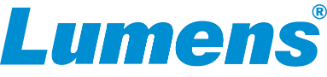 Accessory
Cable
Mount
CAB-AOCH-XL
HDMI 2.0 Active Extender Cable
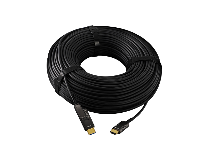 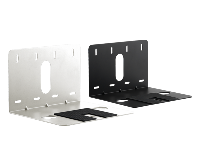 VC-AC03
USB PTZ Camera Wall Mount
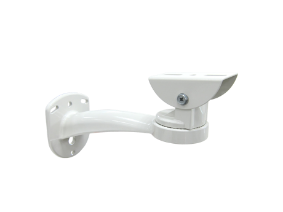 CAB-AOCU-ML
USB 3.1 Gen 1 Active Extender Cable
VC-WM11
Camera Wall Mount
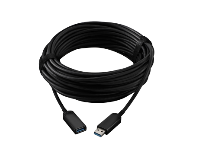 VC-WM12
PTZ Wall Mount
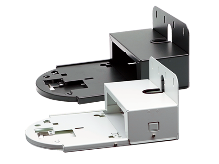 VC-AC02
HDCI Cable
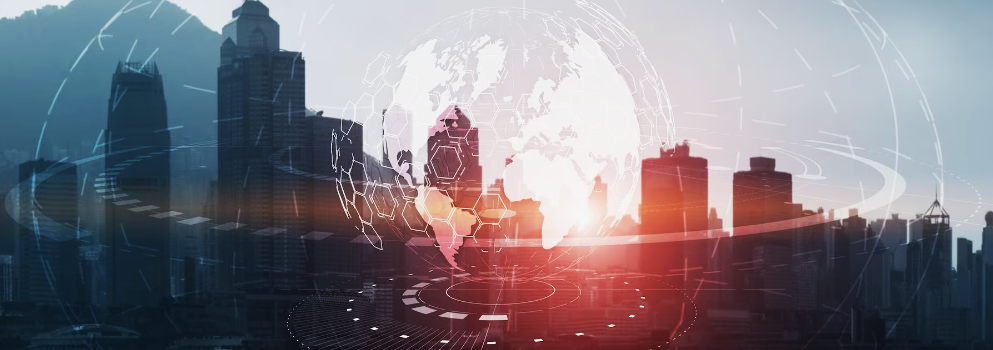 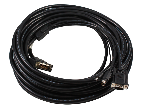 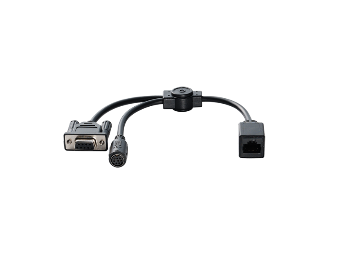 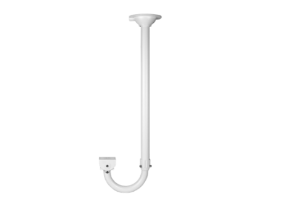 VC-WM13
J-type Ceiling Mount
VC-AC06
VISCA Cable Extender
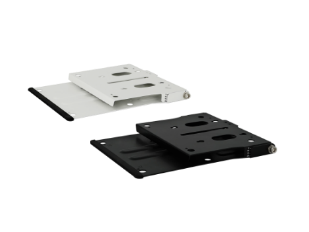 VC-WM14
3-in-1 Multipurpose Mount
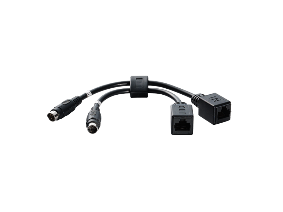 VC-AC07
VISCA Cable Extender
VC-WM15
J-type Ceiling Mount
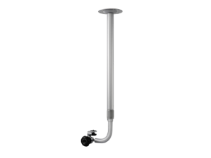 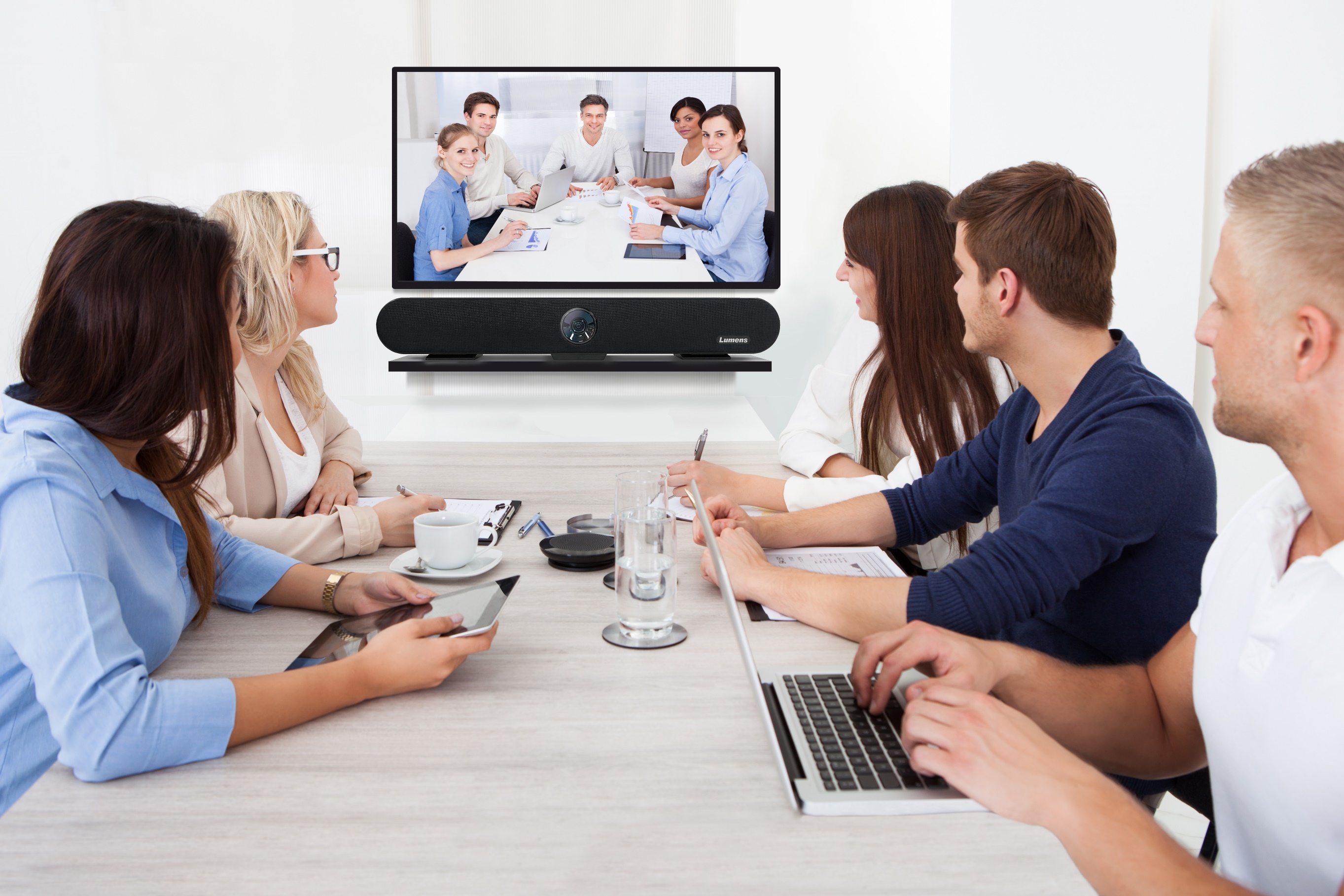 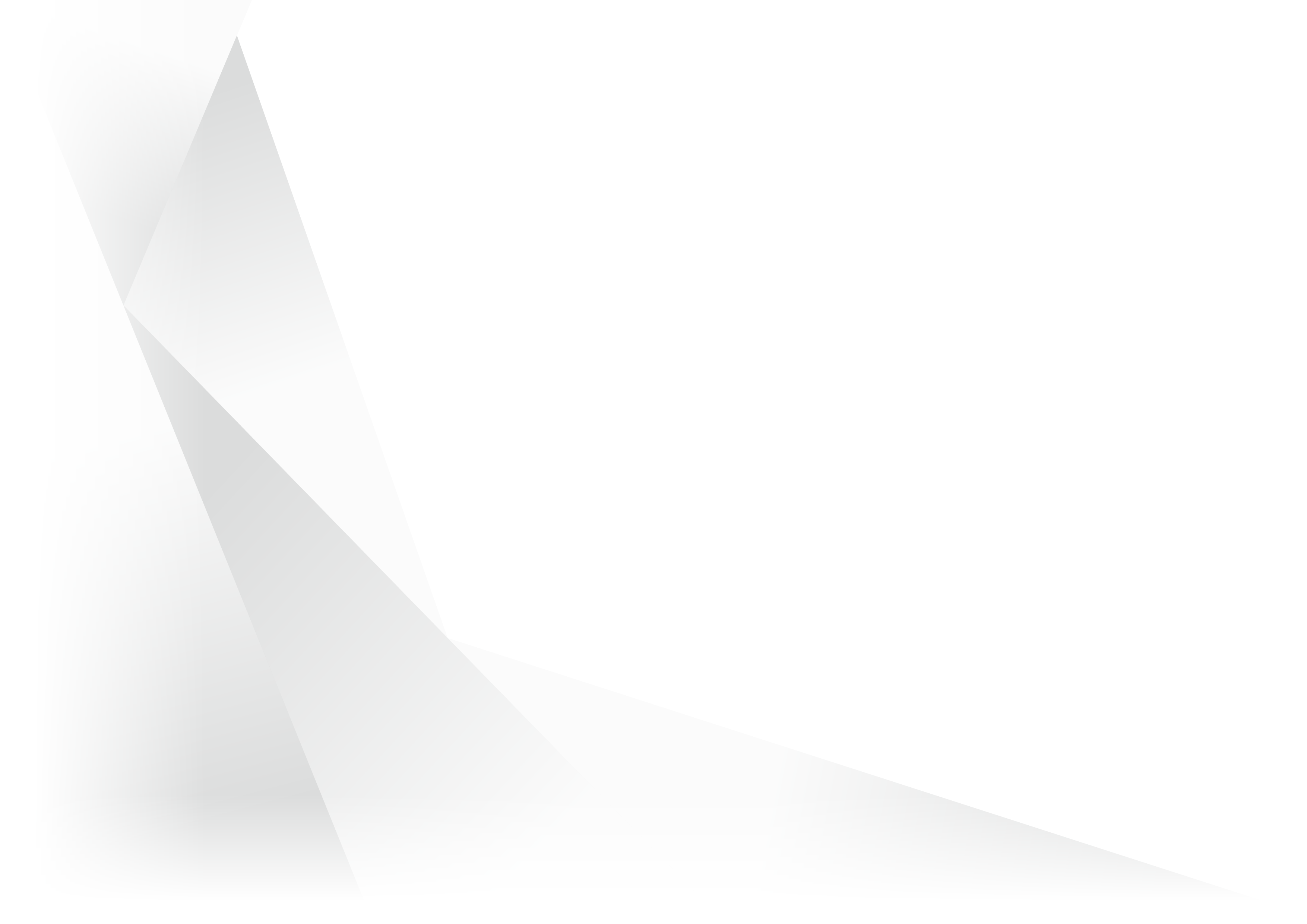 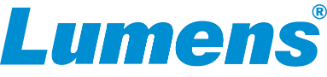 Huddle Room 
Solution
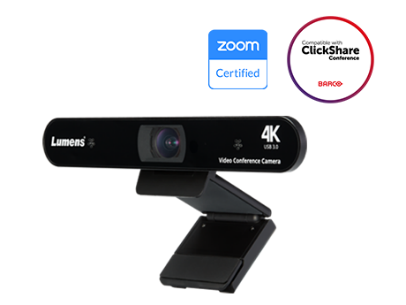 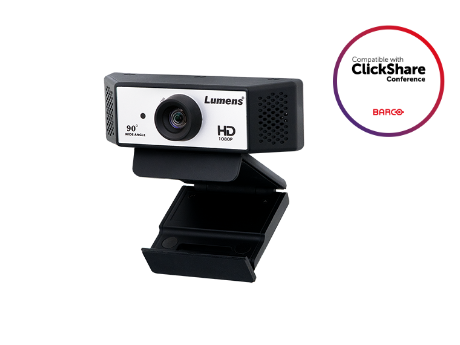 VC-B11U
VC-B2U
4K USB Auto Framing Camera
Full HD 90° FOV Webcam
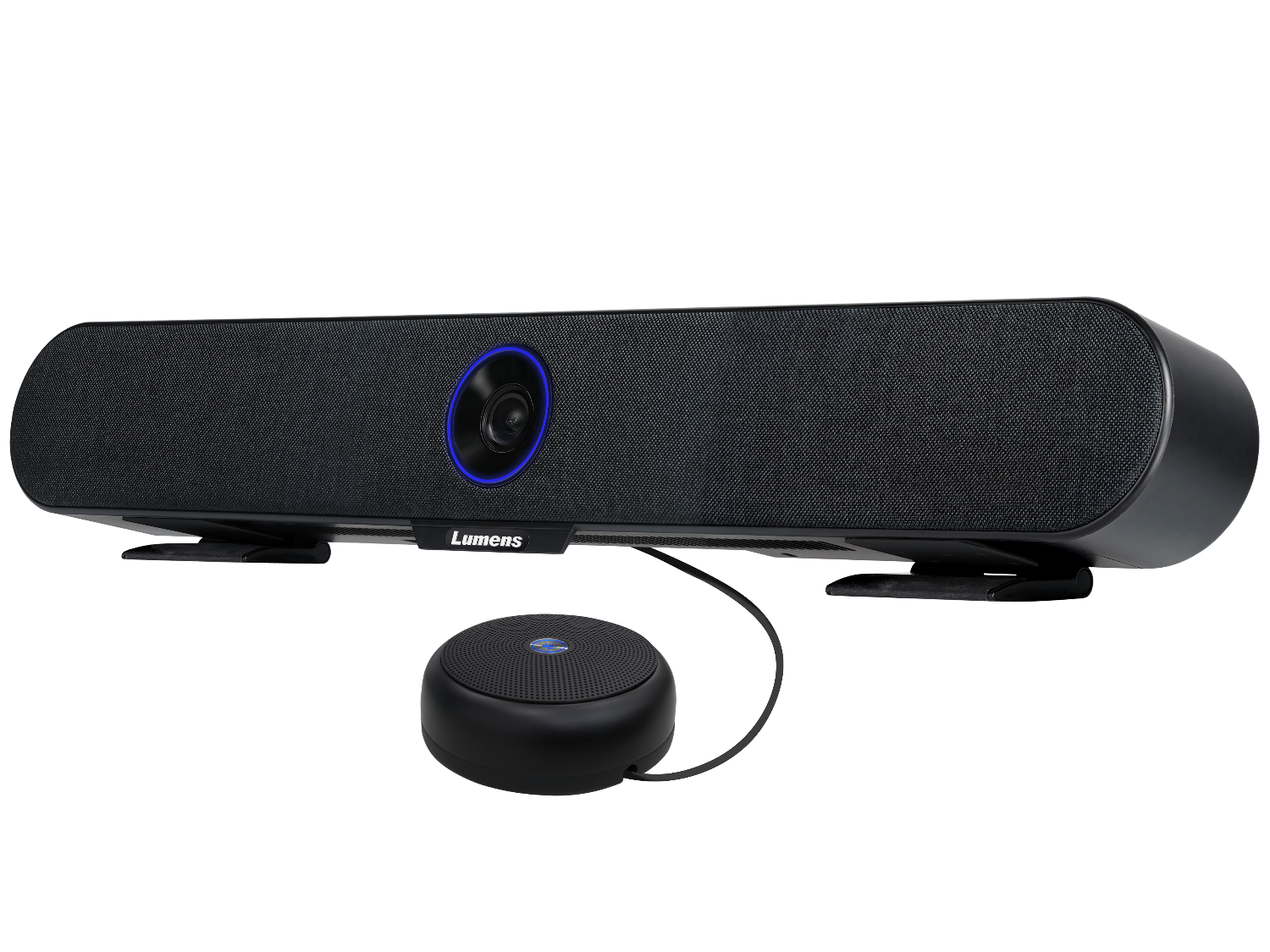 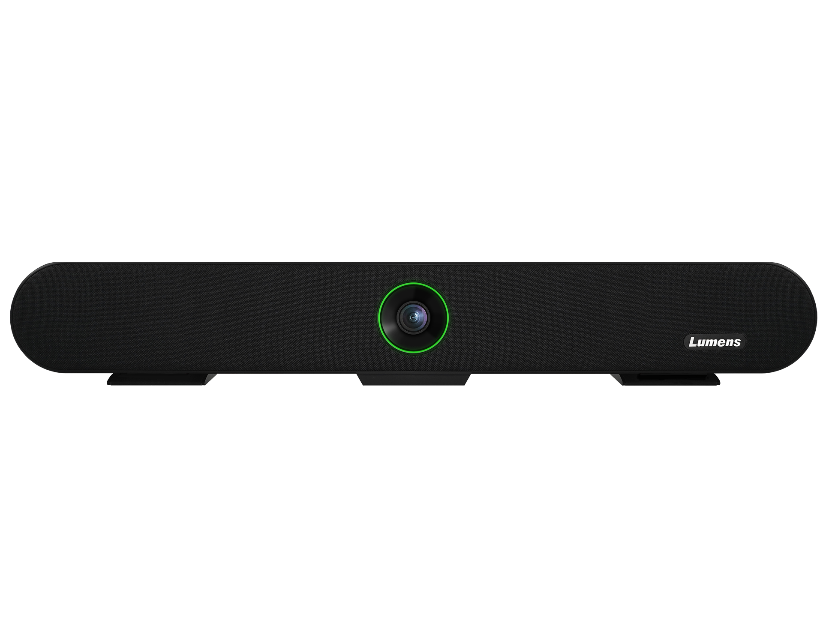 MS-EM1
MS-10
Extension Mic
4K Video Sound bar with Auto Framing
MS-10S
4K Video Sound bar with Speaker Tracking
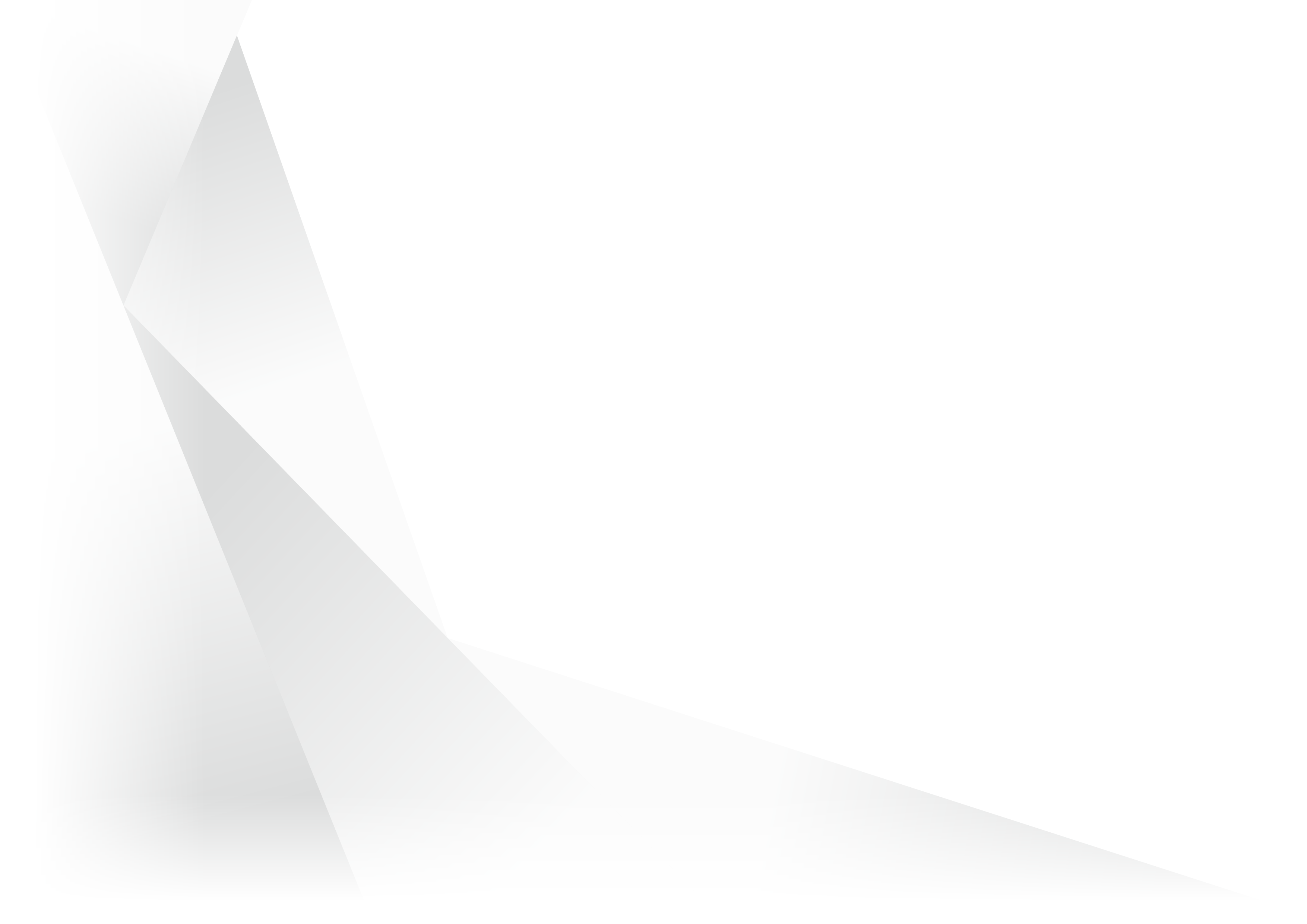 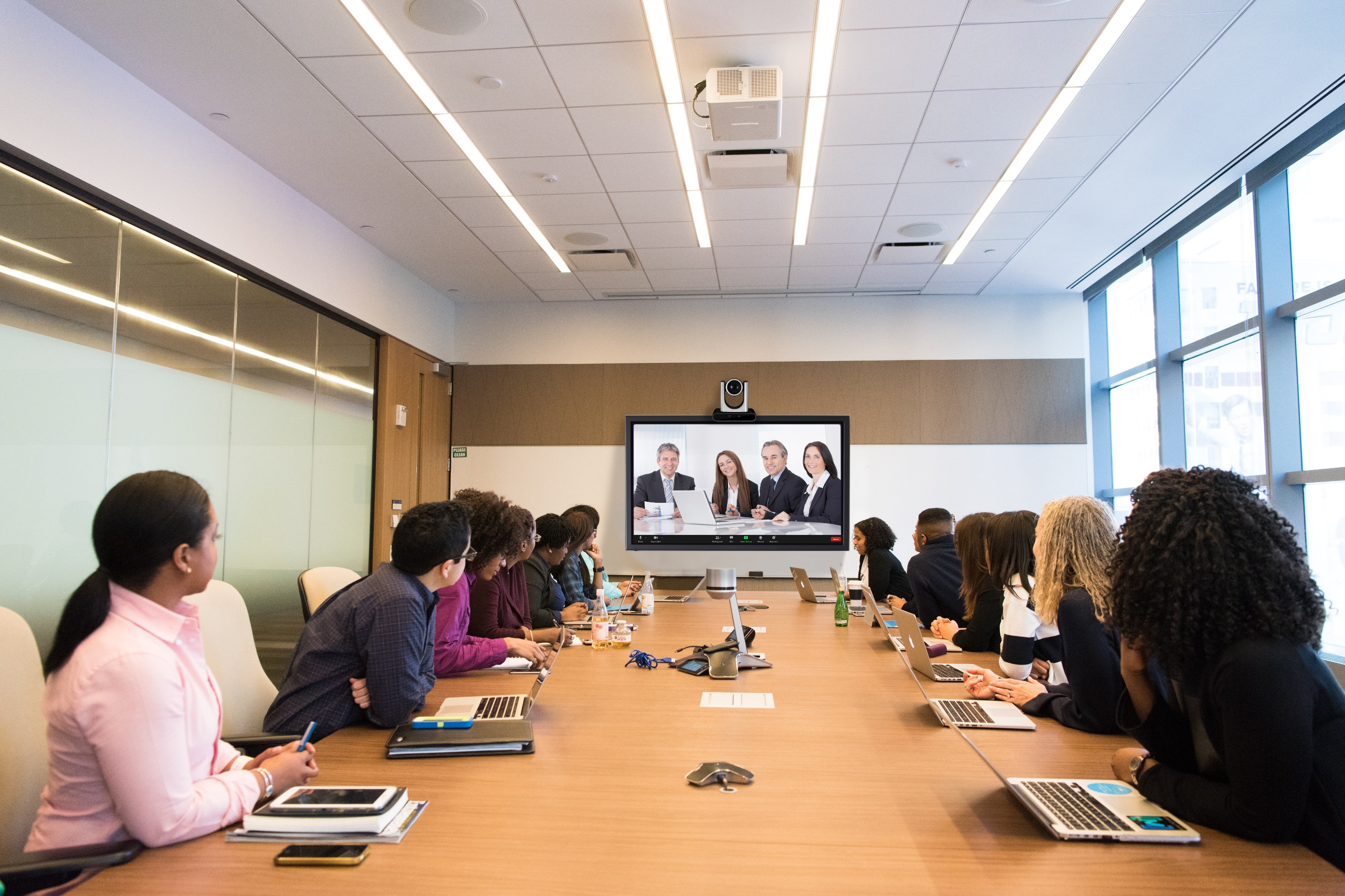 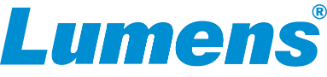 Medium Meeting Room Solution
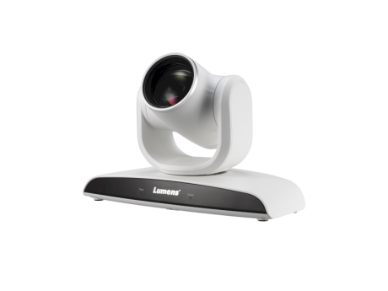 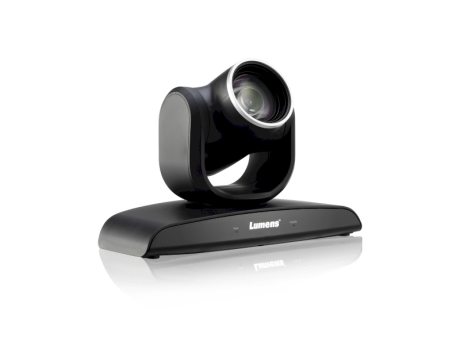 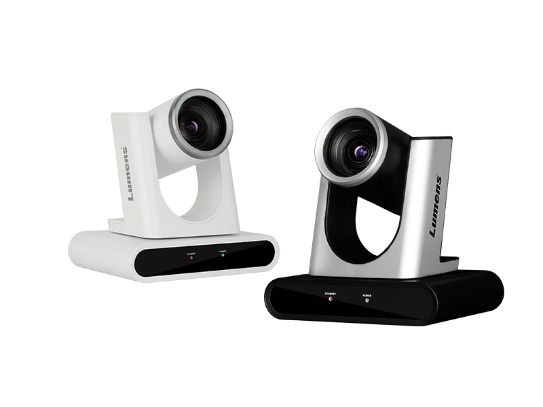 VC-B30U
VC-R30
Full HD USB PTZ Camera
12x Optical zoom
Full HD IP&USB PTZ Camera
12x Optical Zoom
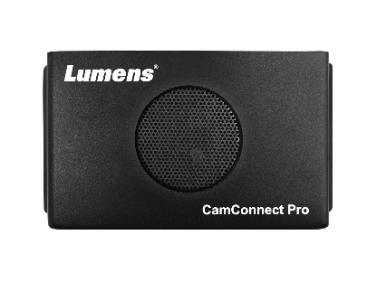 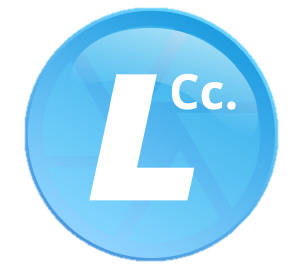 CamConnect Lite
AI-Box1
Voice-activated Tracking Software
CamConnect Processor
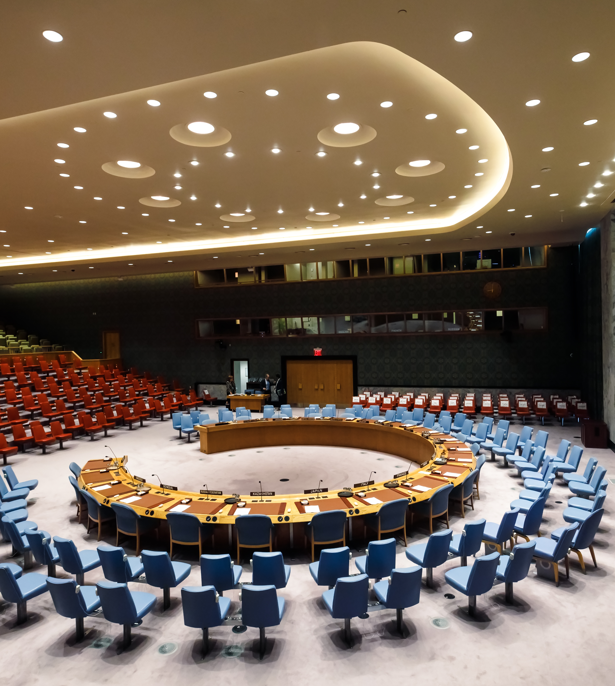 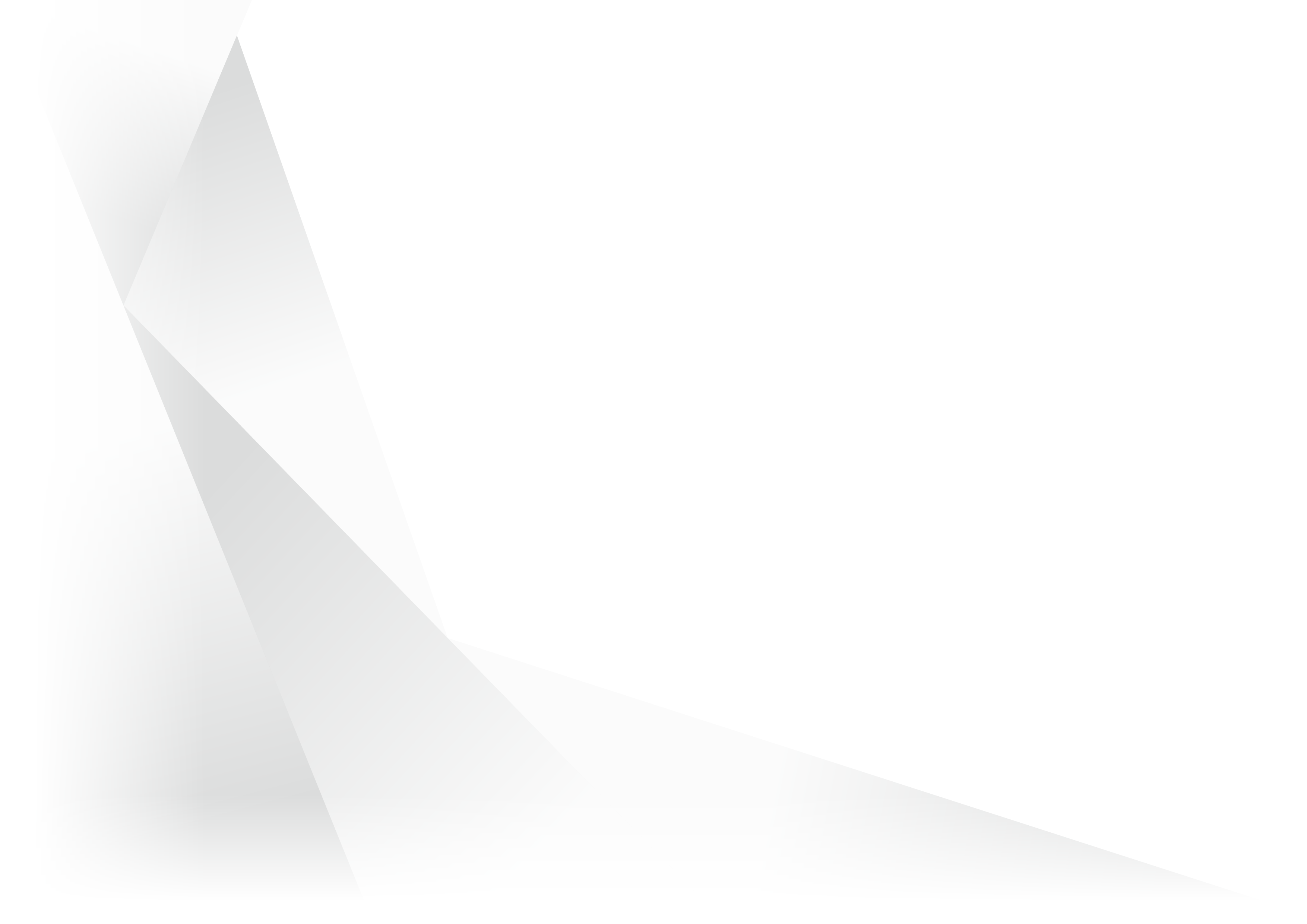 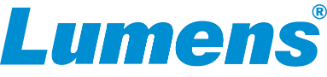 Large Meeting Room Solution
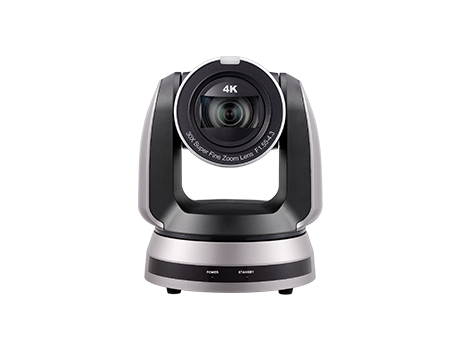 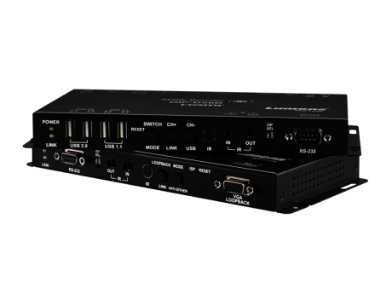 OIP-D50E / OIP-D50D
VC-A71P
1G Encoder & Decoder
4K 60fps, 30x IP PTZ Camera
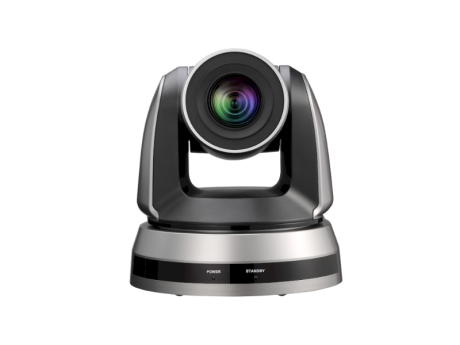 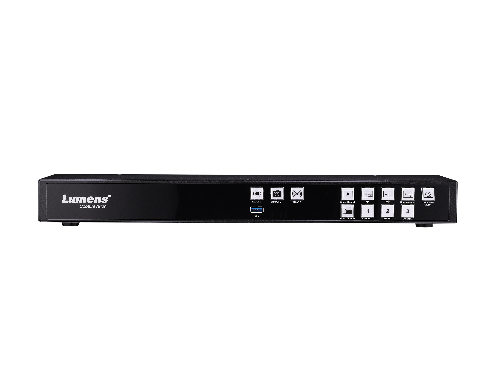 VC-A51P
LC200
1080p 20x IP PTZ Camera
4 channel, 1080p recorder and 
live streaming processor
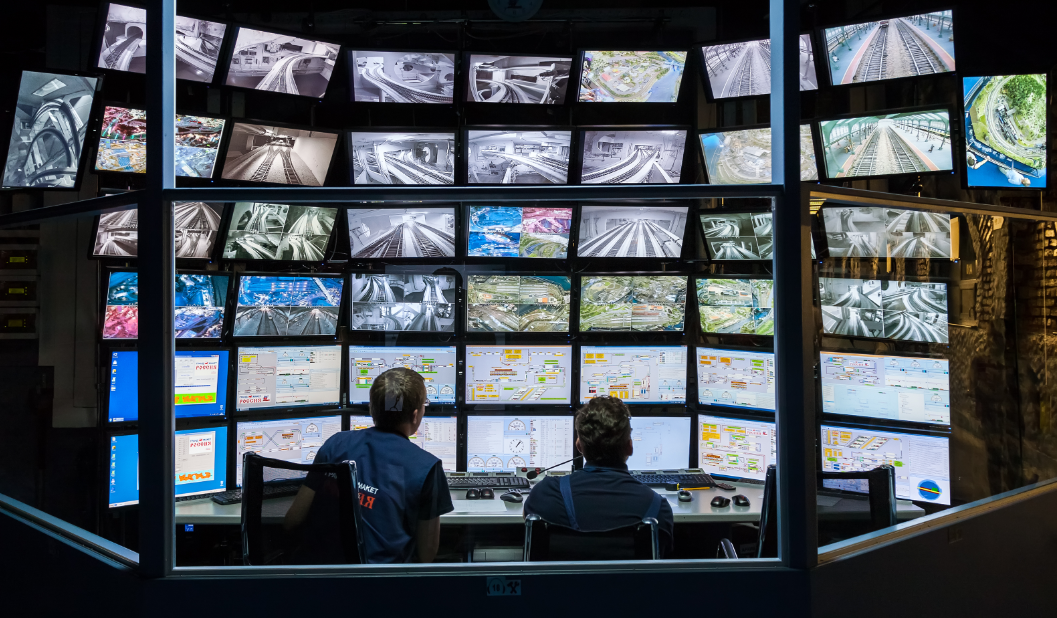 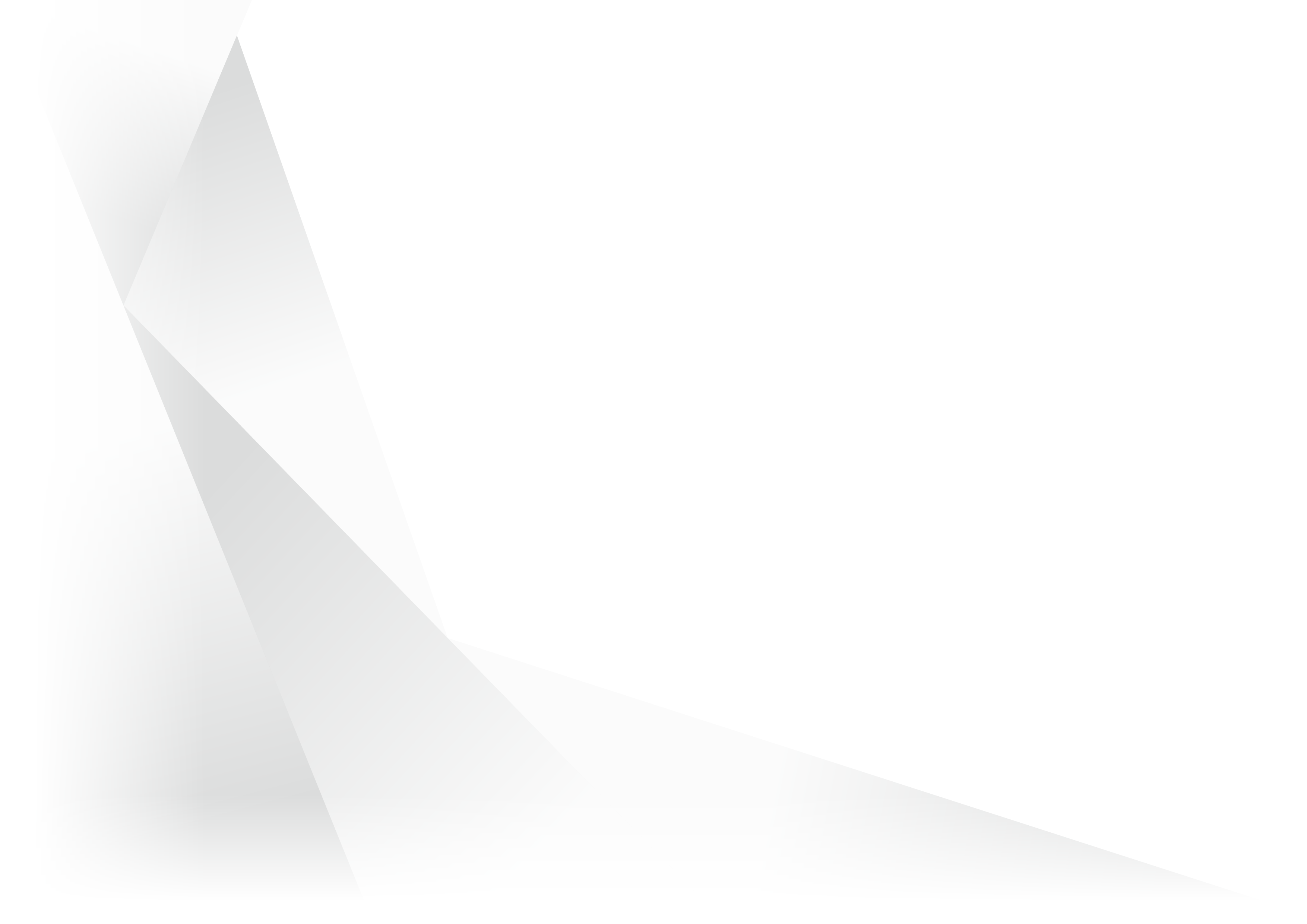 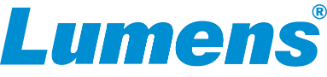 Control Room 
Solution
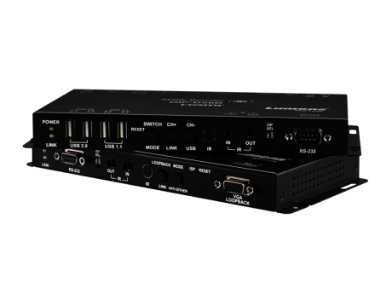 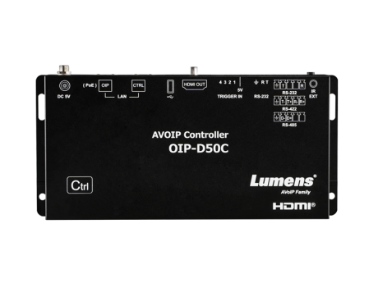 OIP-D50E / OIP-D50D
OIP-D50C
1G Encoder & Decoder
Controller
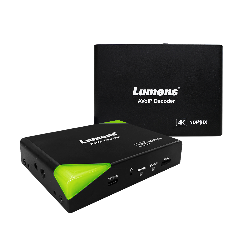 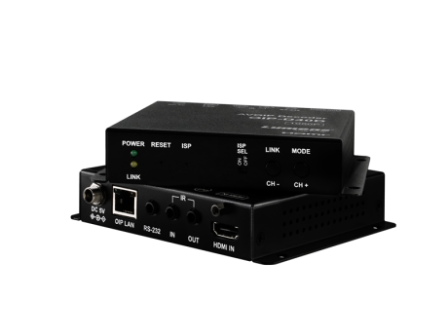 OIP-N40E / OIP-N60D
OIP-D40E / OIP-D40D
NDI|HX3 Encoder & Decoder
1G Encoder & Decoder
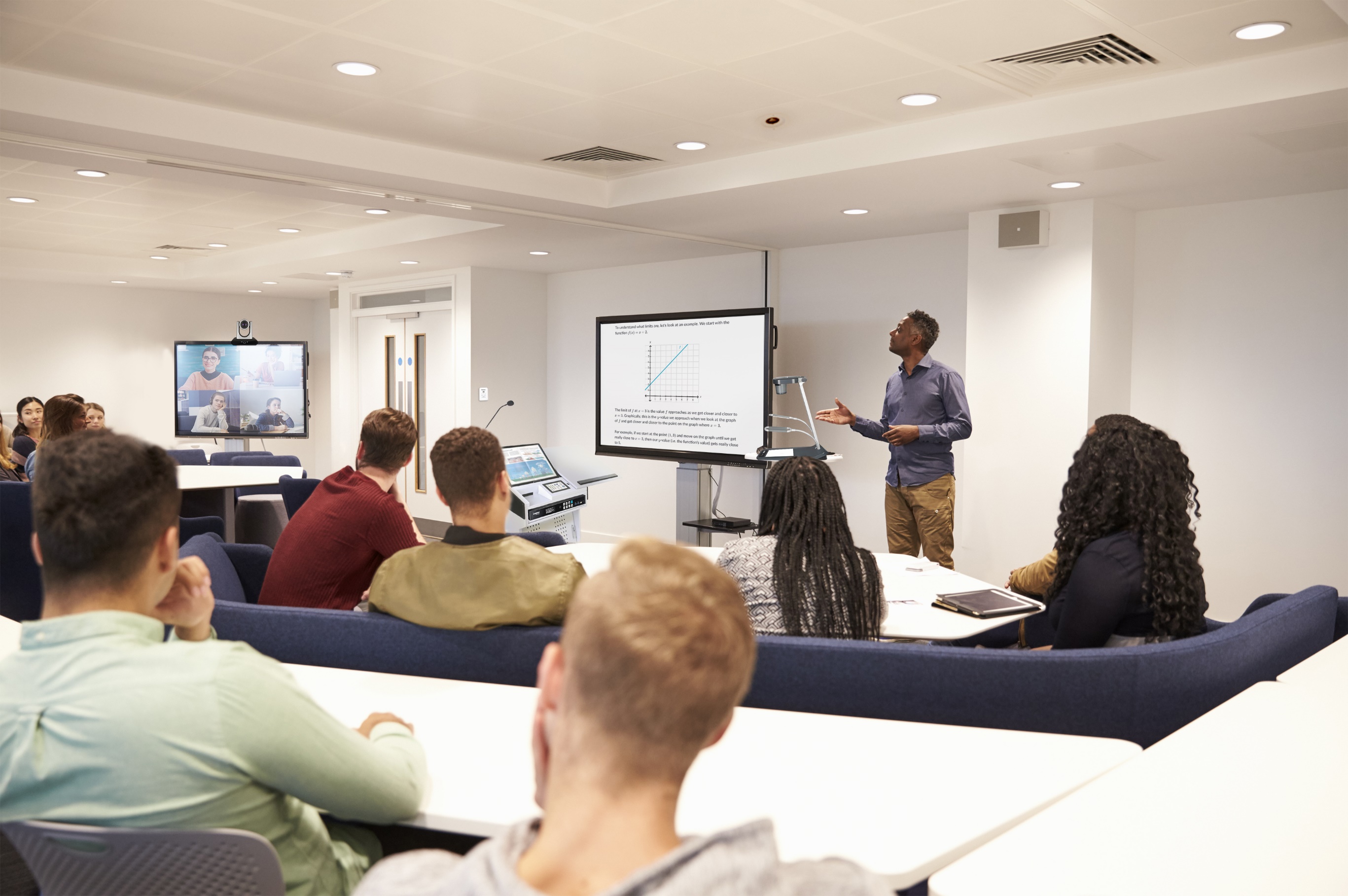 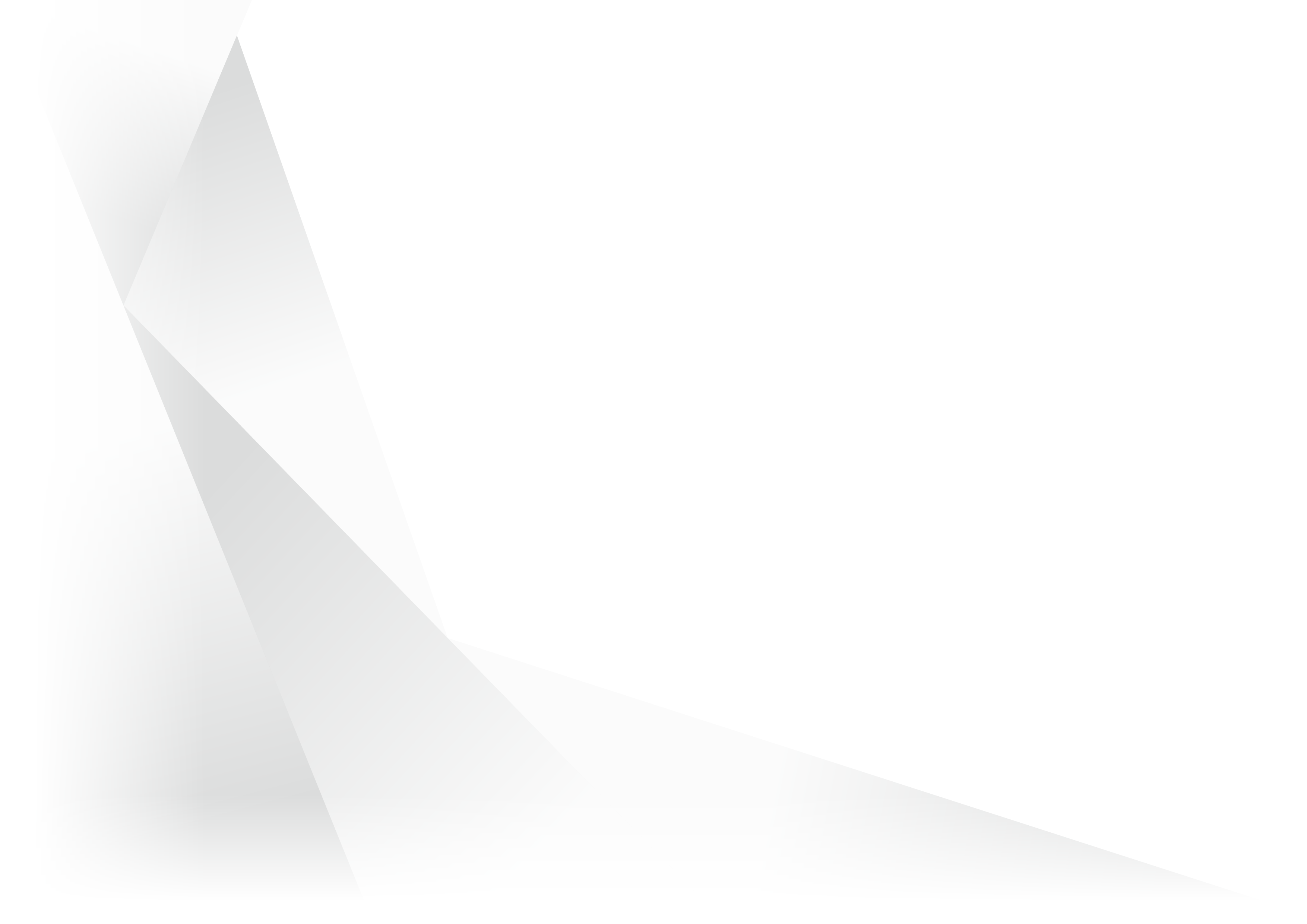 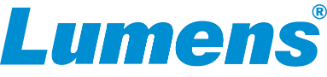 Hybrid Classroom Solution
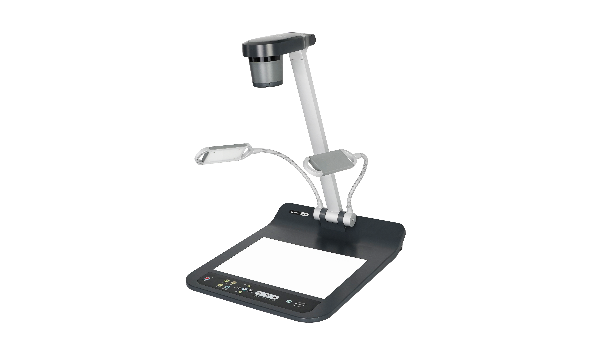 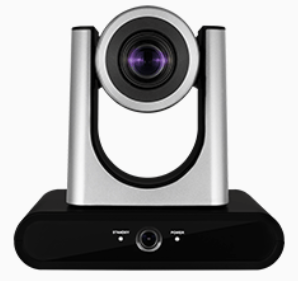 VC-TR40
PS753
AI Auto-Tracking Camera
4K Desktop Document Camera
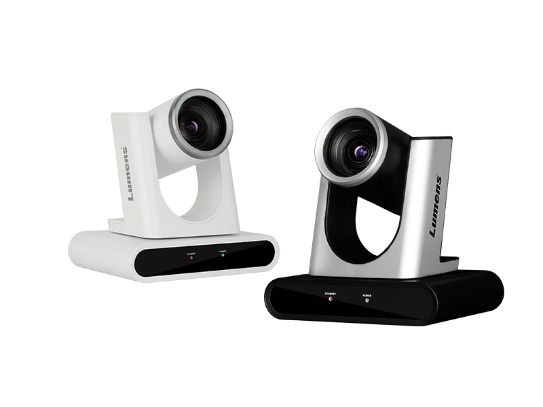 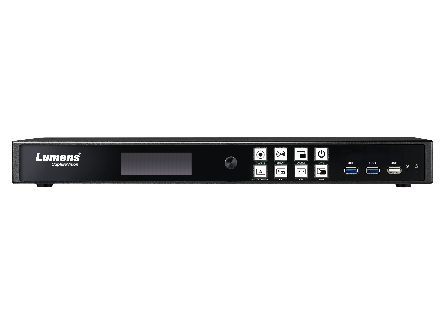 LC100
VC-R30
2-CH / HD Recording & Streaming / HDMI, SDI, IP, XLR Inputs
Full HD IP&USB PTZ Camera
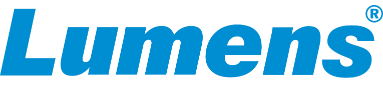 www.MyLumens.com
We are open for cooperation
Lumens Digital Optics Inc. Email: https://www.mylumens.com/en/Contact
Tel: +886-3552-6255
Address: No. 20, Taiyuan St., Zhubei City, Hsinchu County 302082, Taiwan